Contouring Discrete Indicator Functions
Jason Smith, Josiah Manson, and Scott Schaefer
Texas A&M University
Indicator Functions
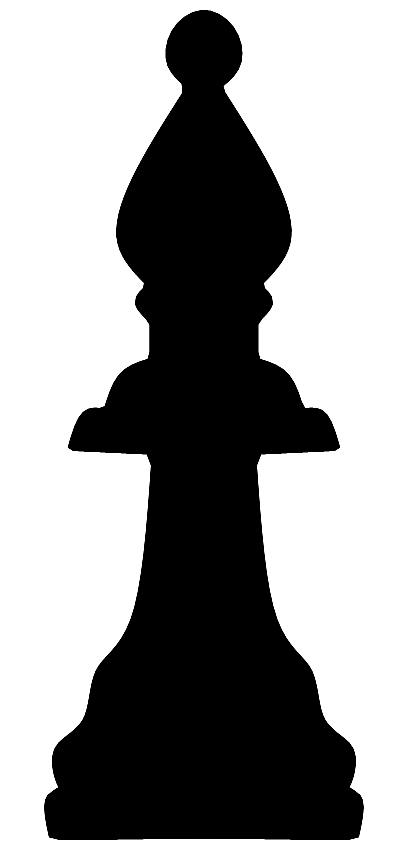 Discrete Indicator Functions (DIF)
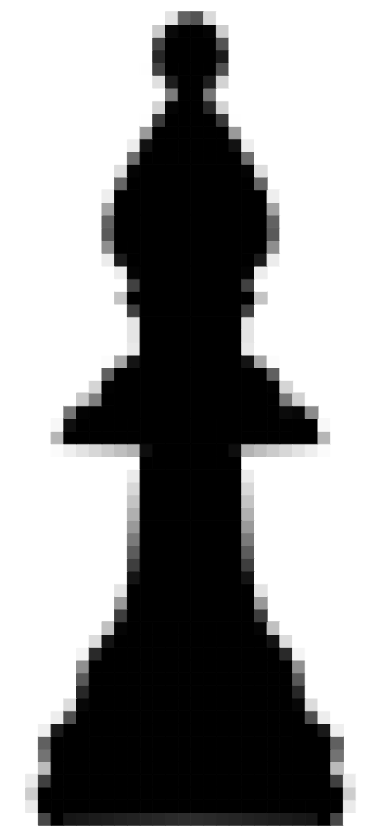 Extracted Surface
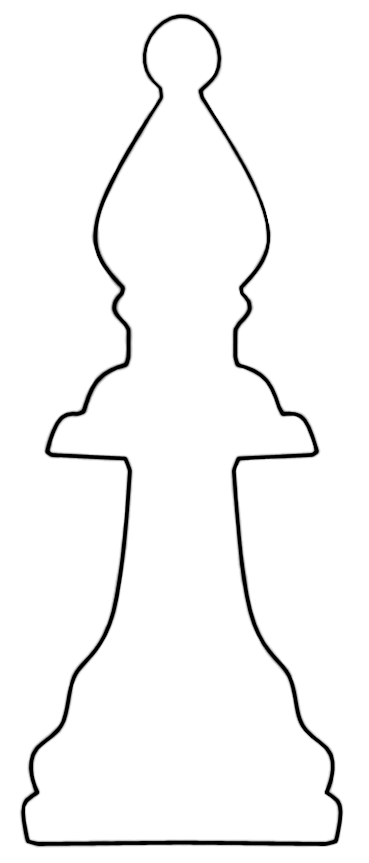 Motivation
[Green 2007]
Motivation
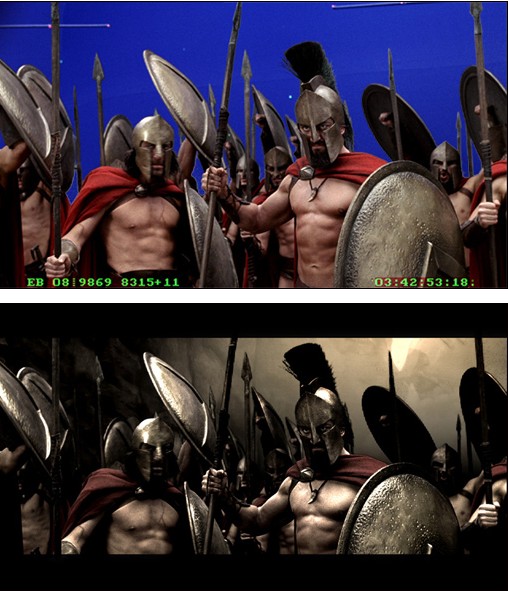 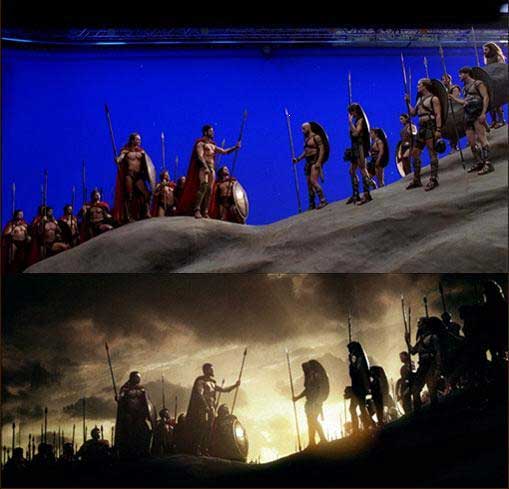 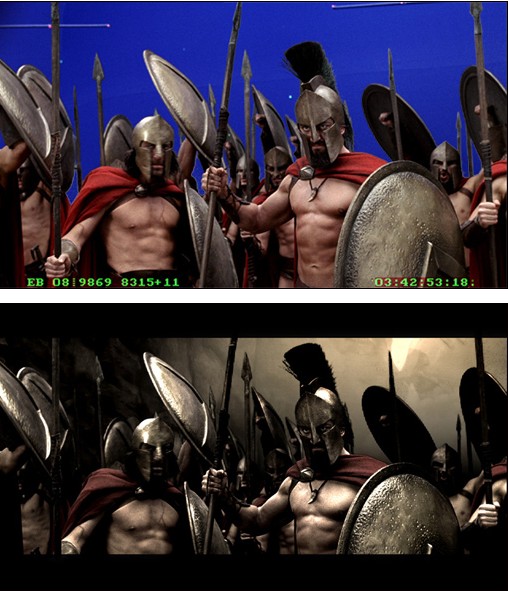 [Warner Bros Pictures 2007]
Motivation
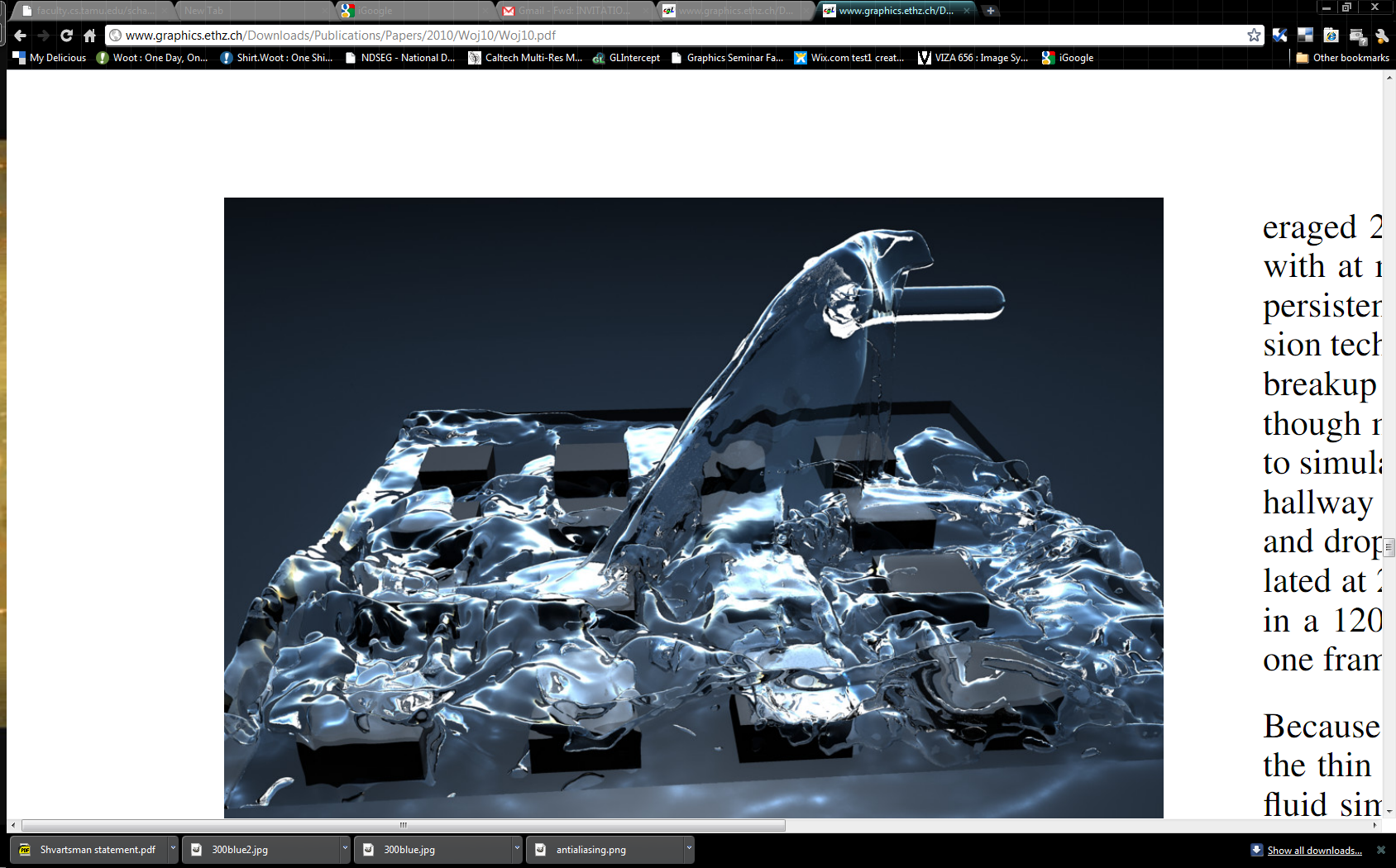 Motivation
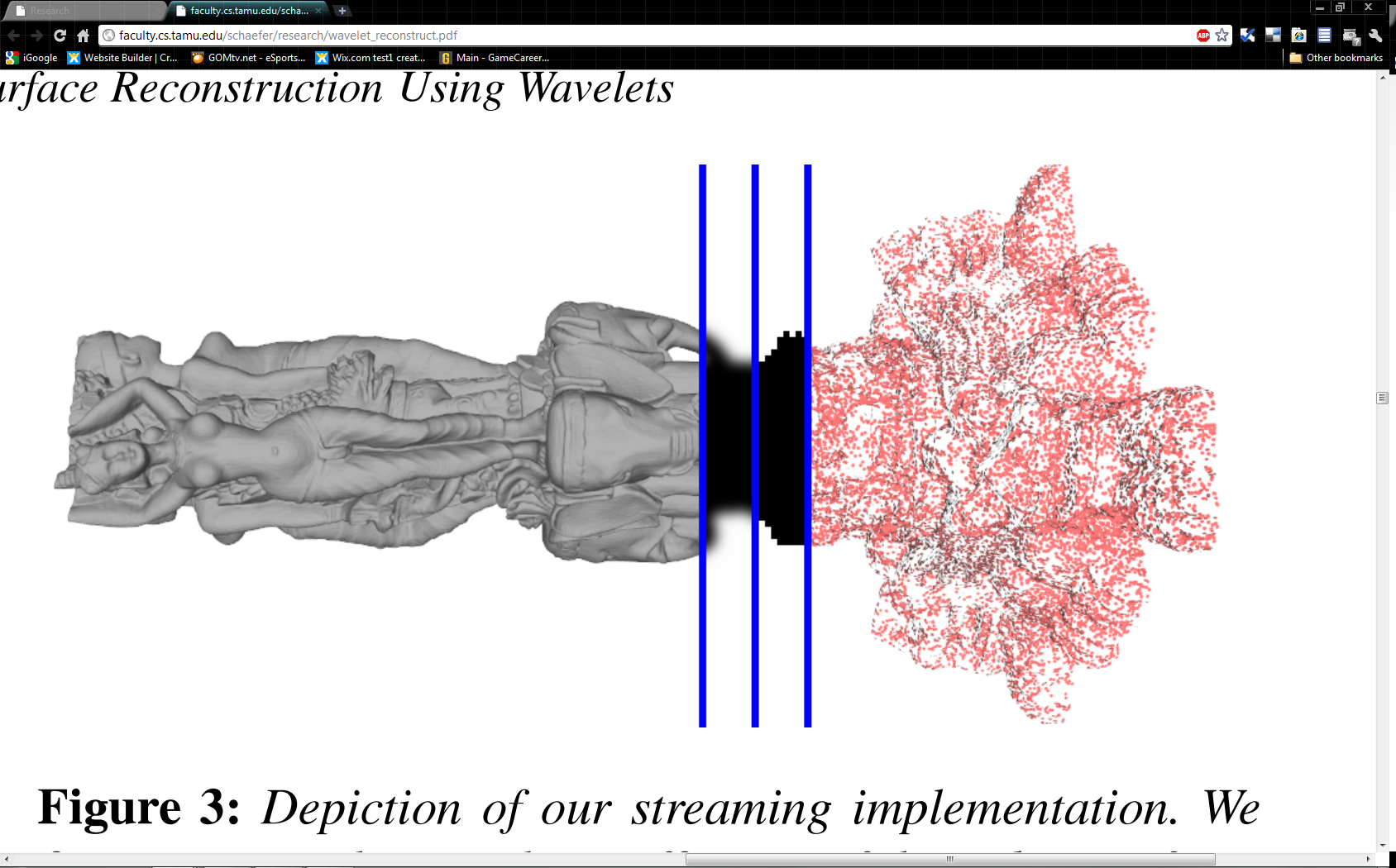 [Manson et al. 2008]
Marching Cubes
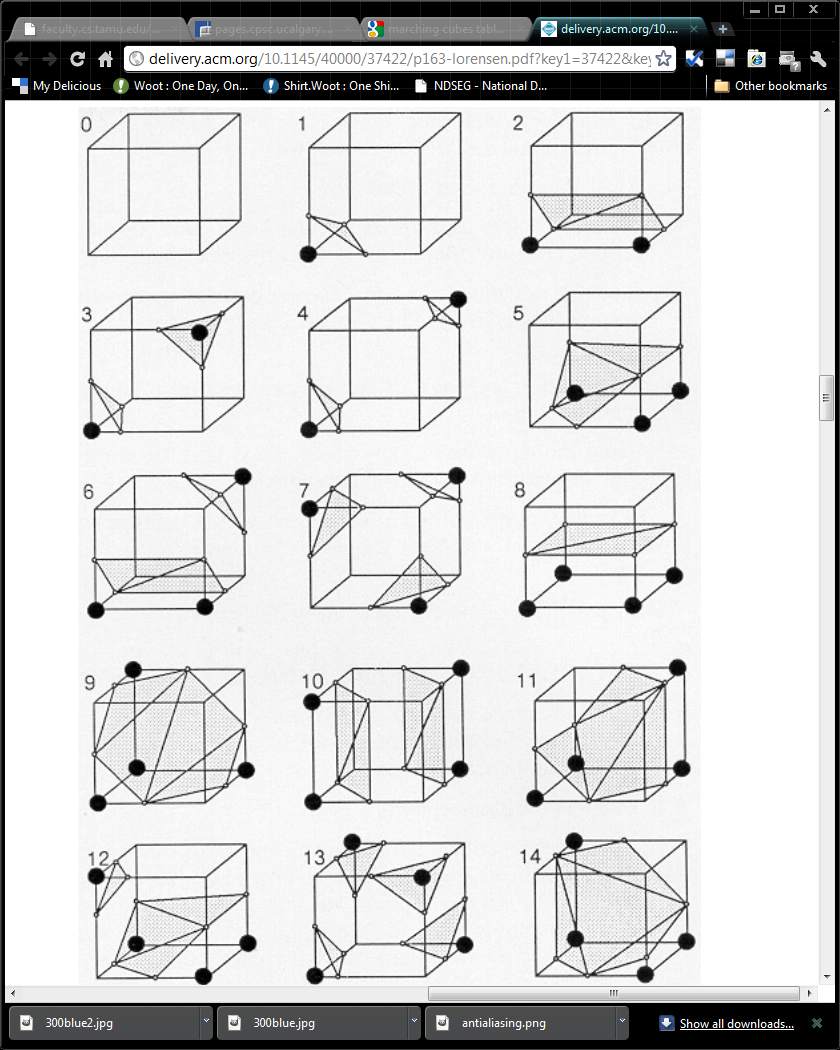 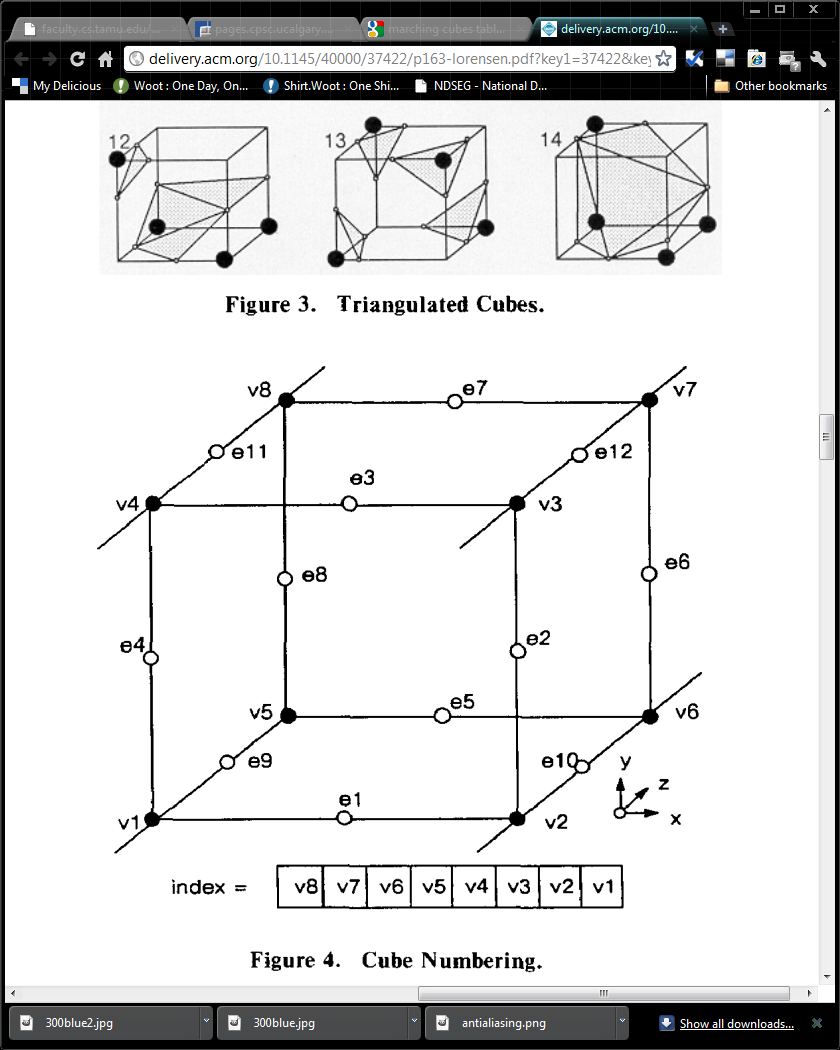 [Wyvill et al. 1986]
[Lorensen and Cline 1987]
Marching Cubes
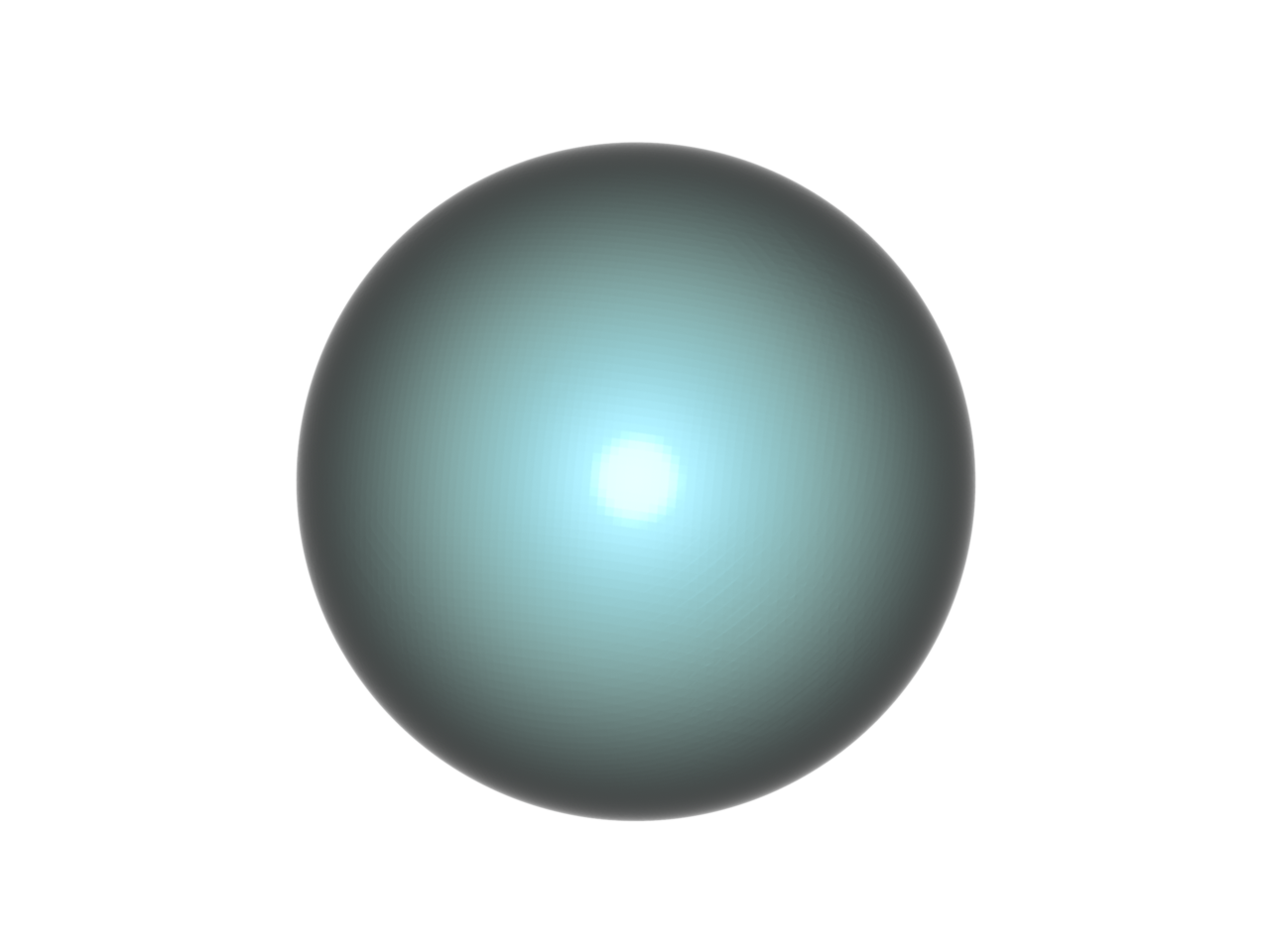 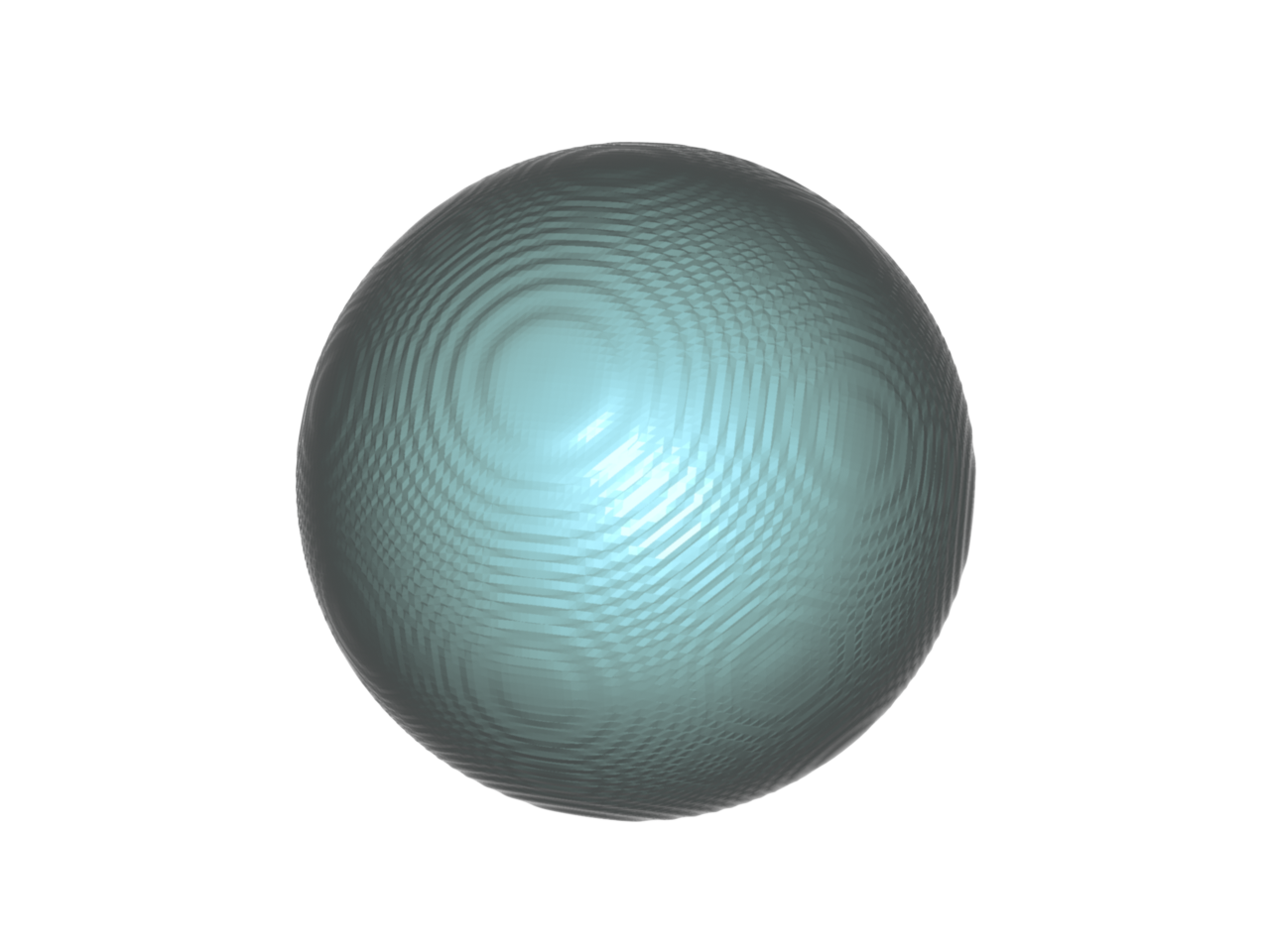 Perfect Sphere
MC
Related Work
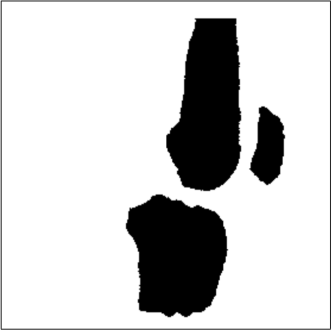 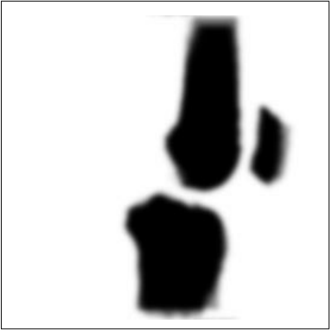 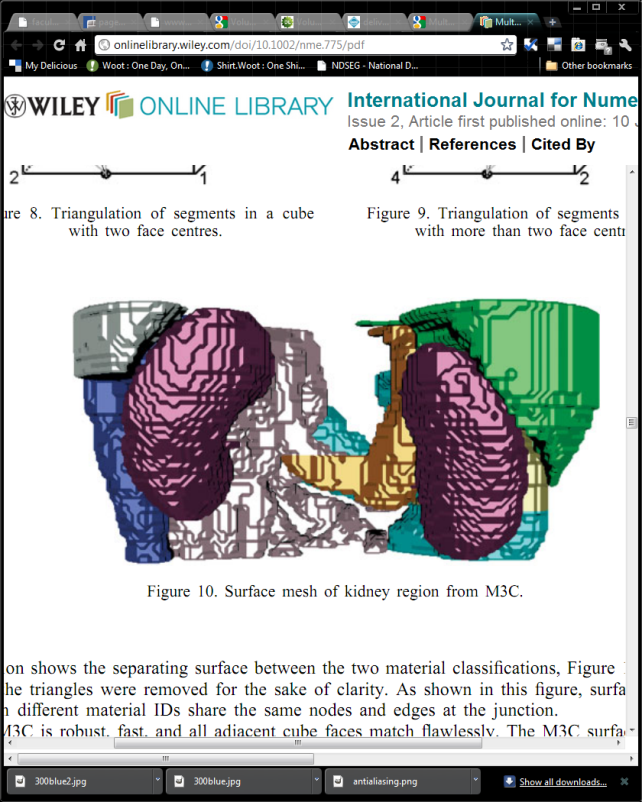 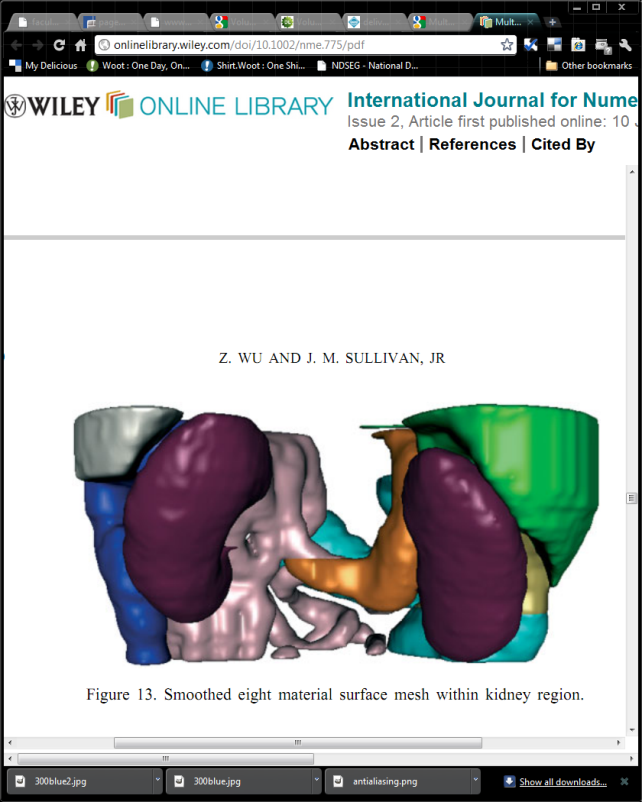 [Mor et al. 1996]
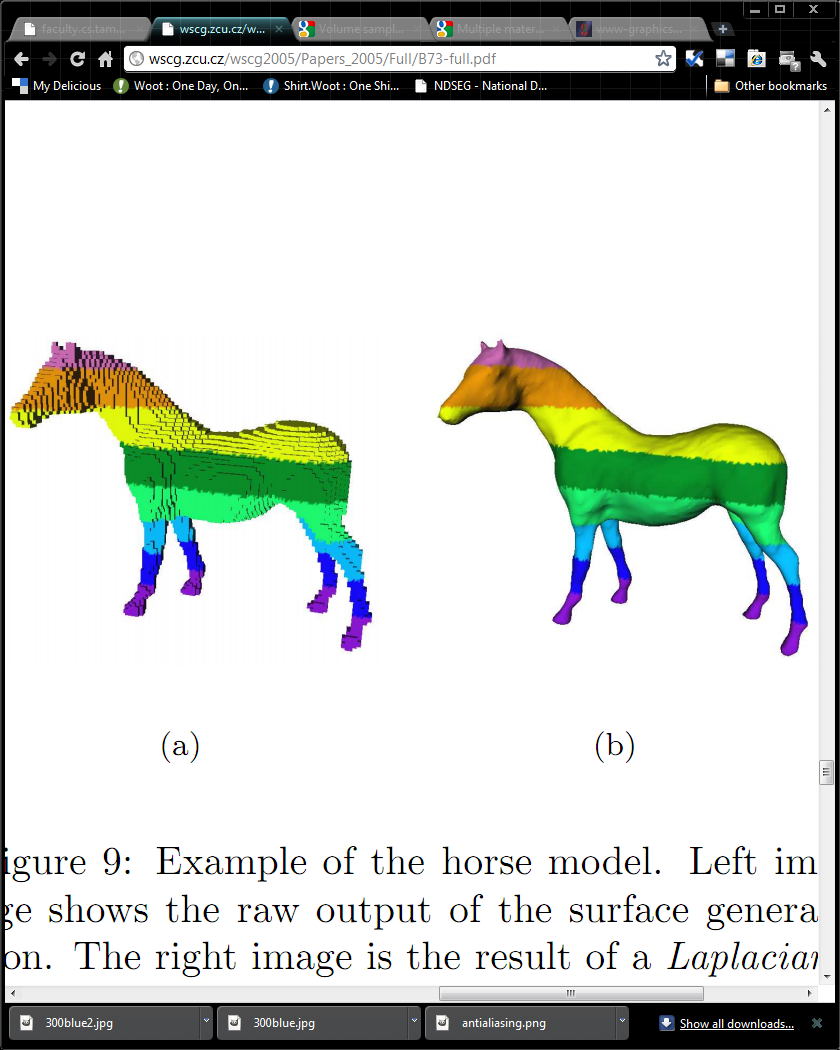 [Wu and Sullivan 2003]
[Reitinger et al. 2005]
Related Work
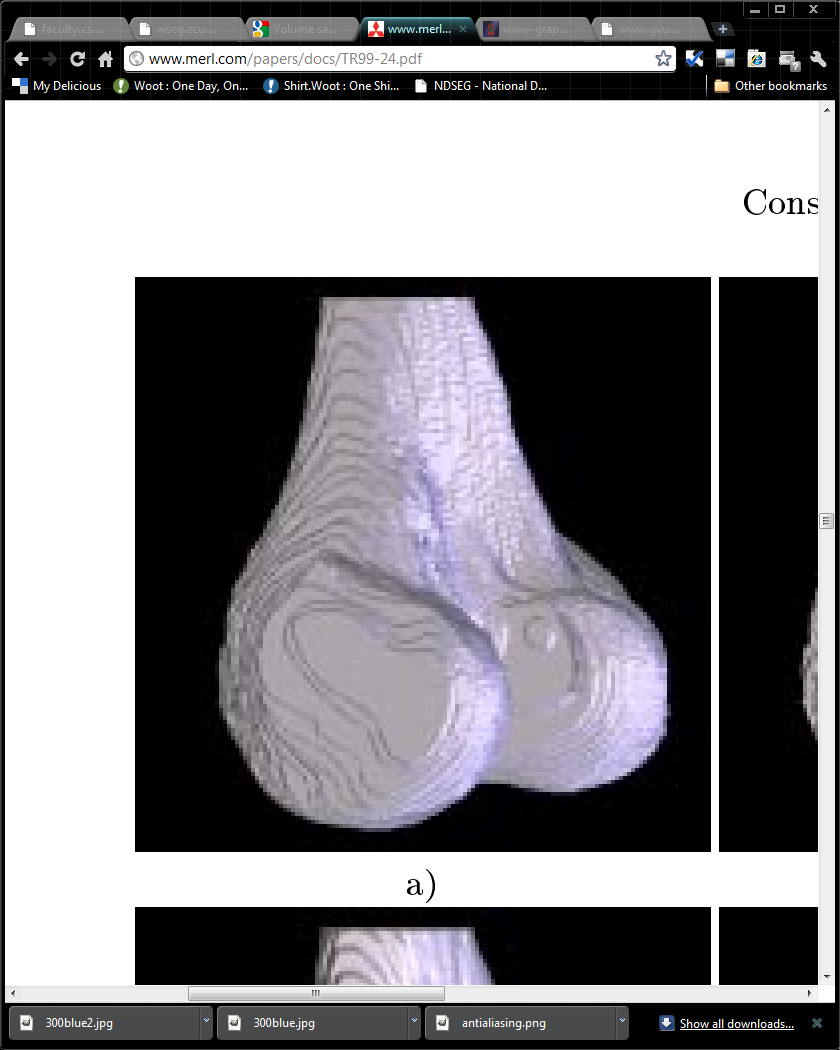 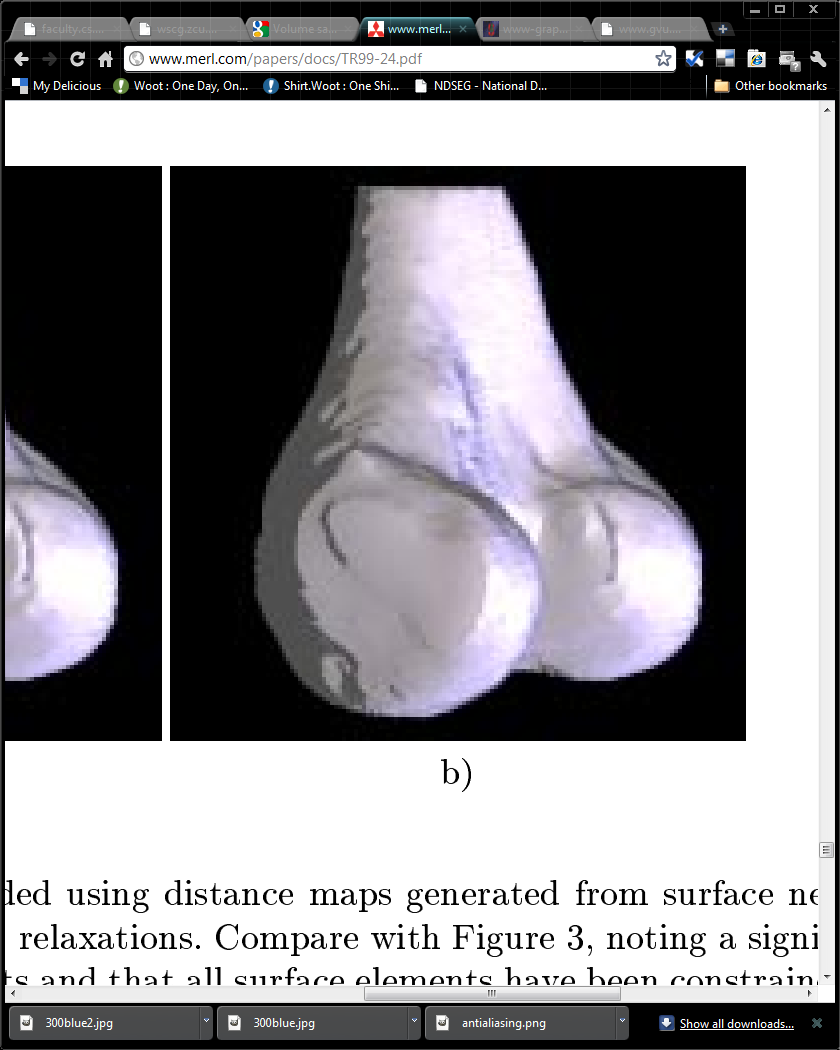 [Gibson and Frisken 1998]
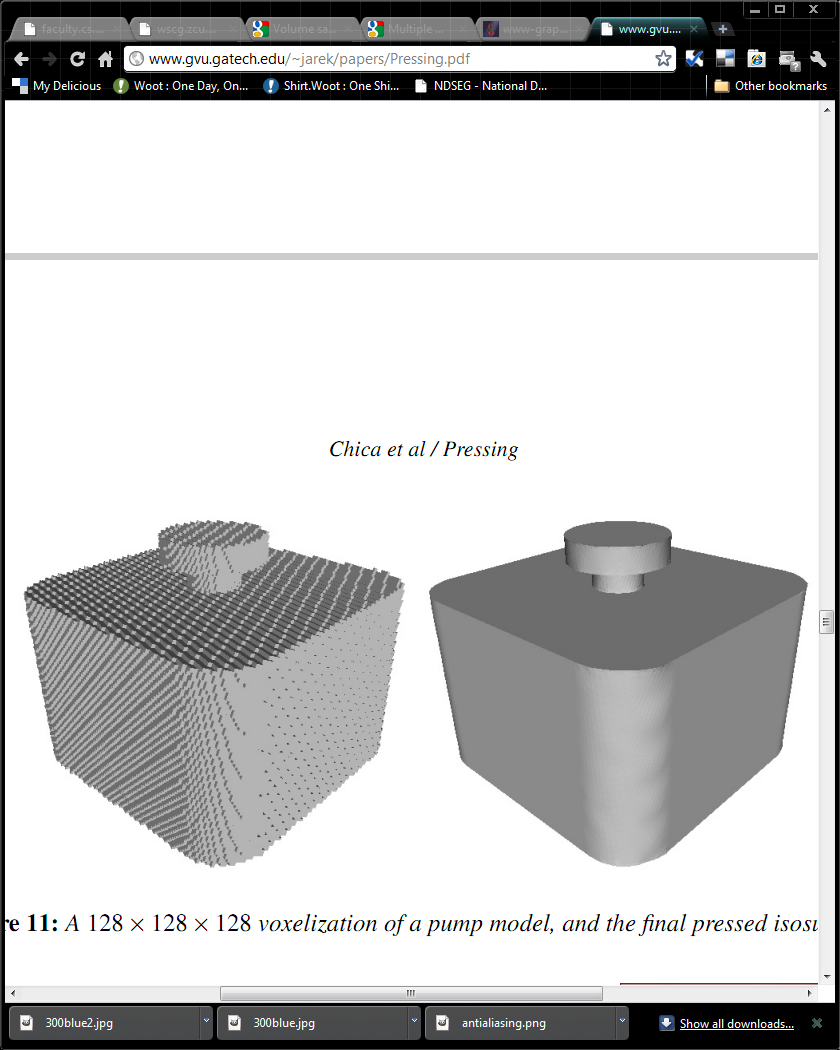 [Chica et al. 2007]
Gaussian Blur
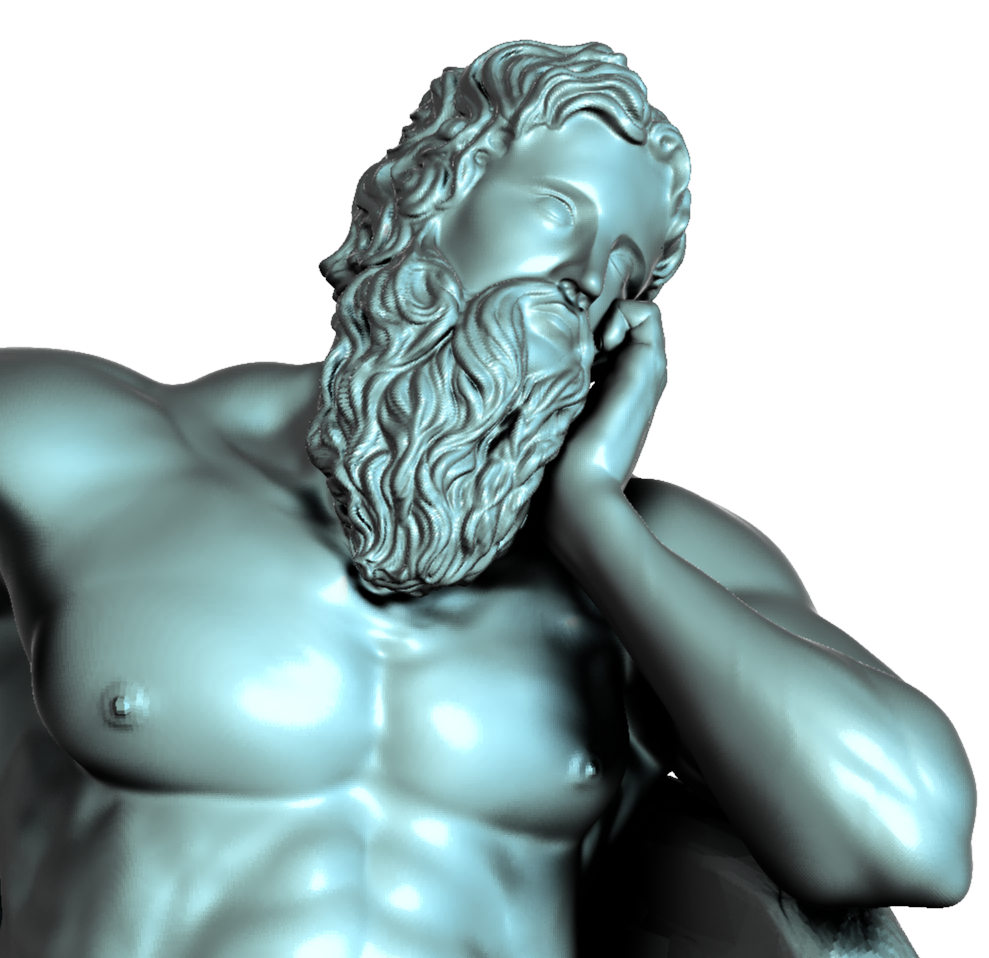 Poseidon
Gaussian Blur
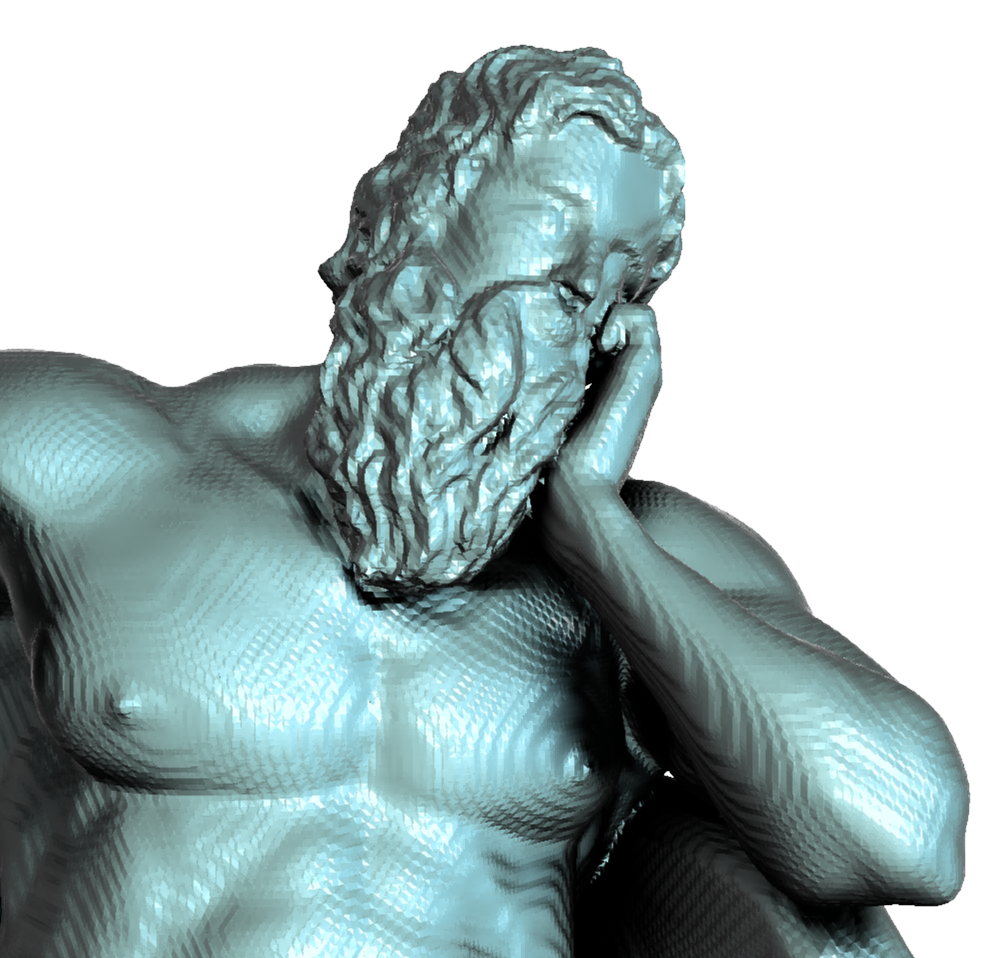 MC
Gaussian Blur
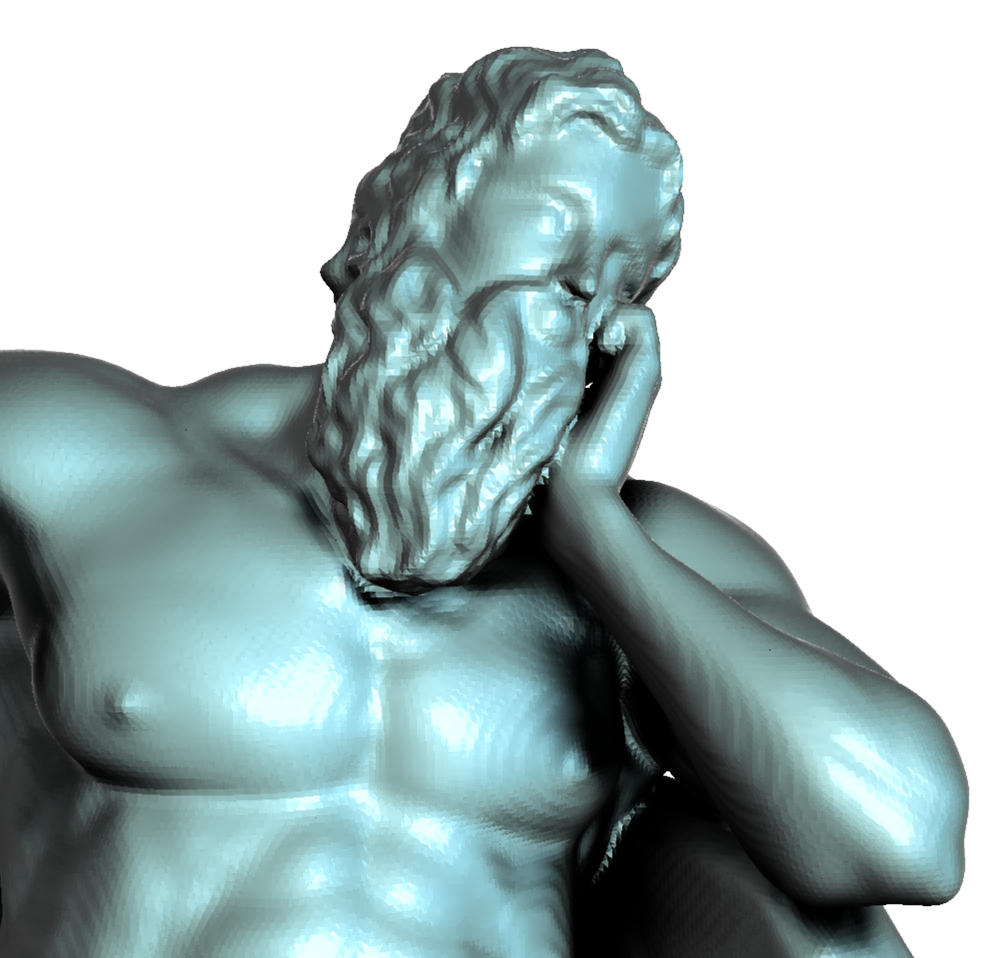 Blur size 3
Gaussian Blur
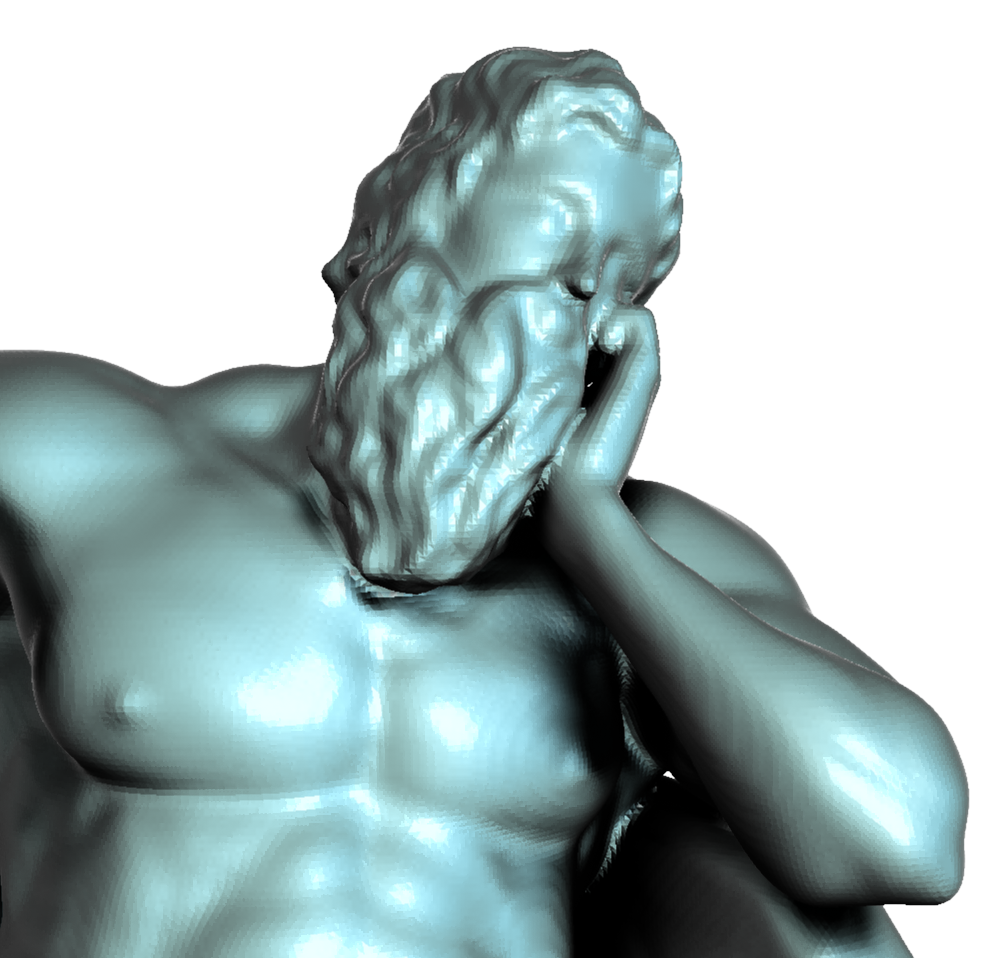 Blur size 7
Gaussian Blur
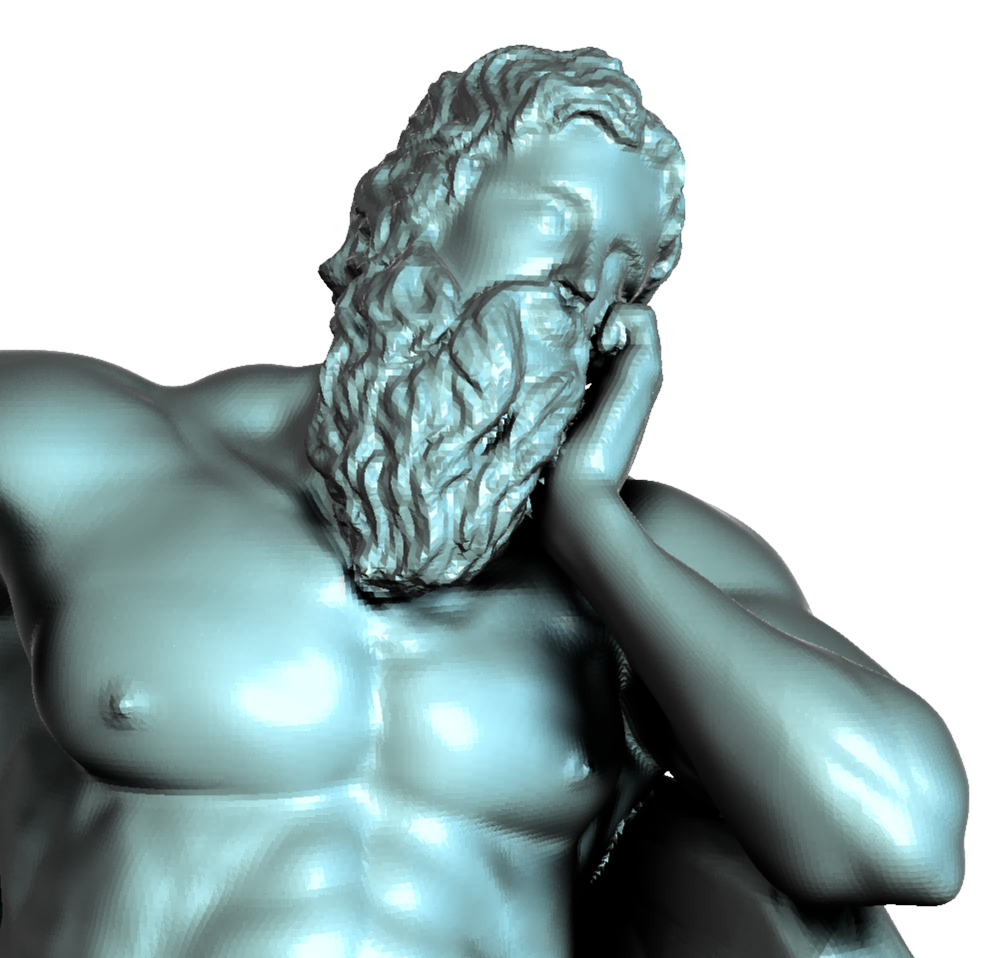 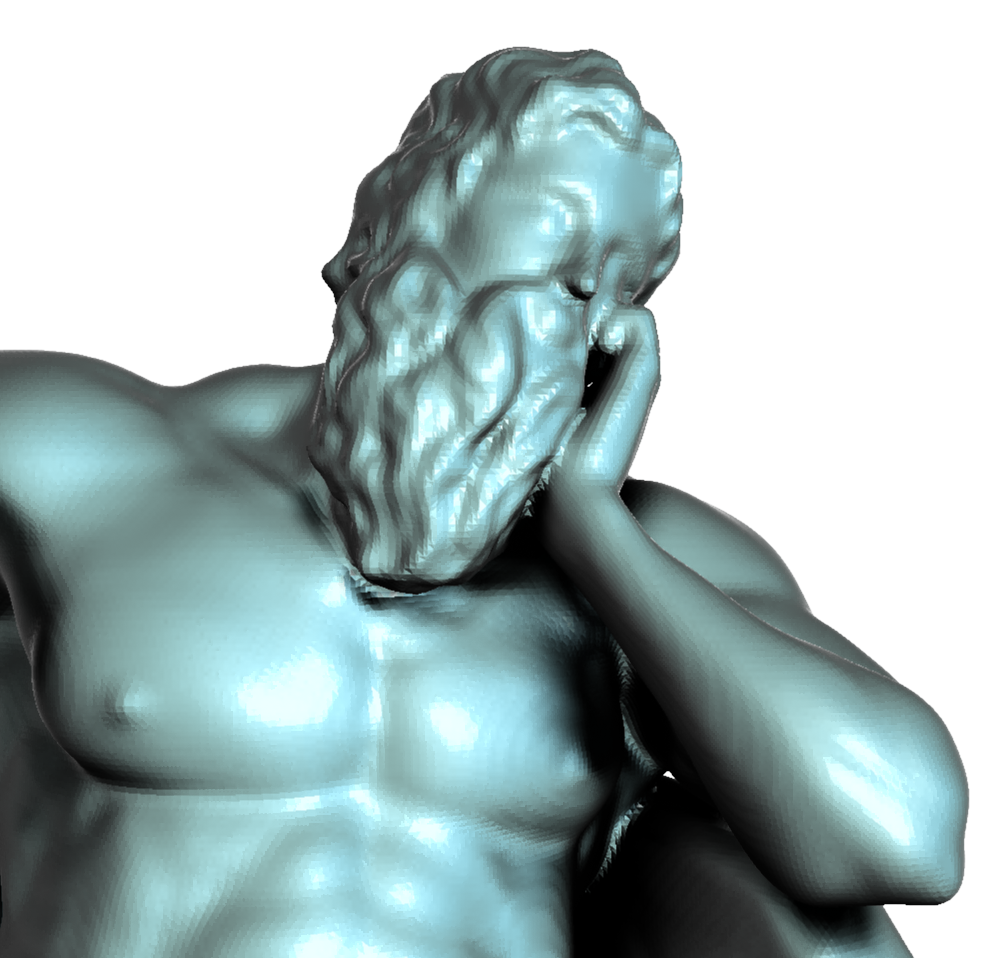 Ours
MC Blur
Gaussian Blur
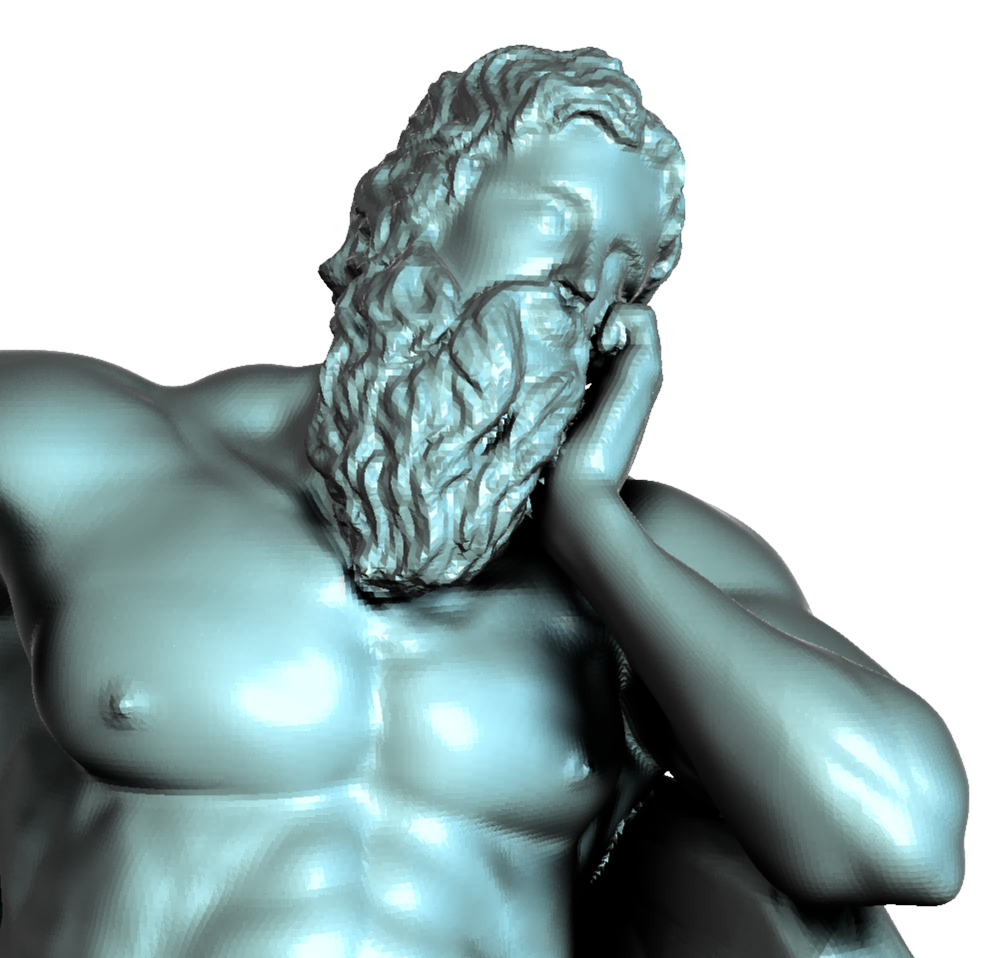 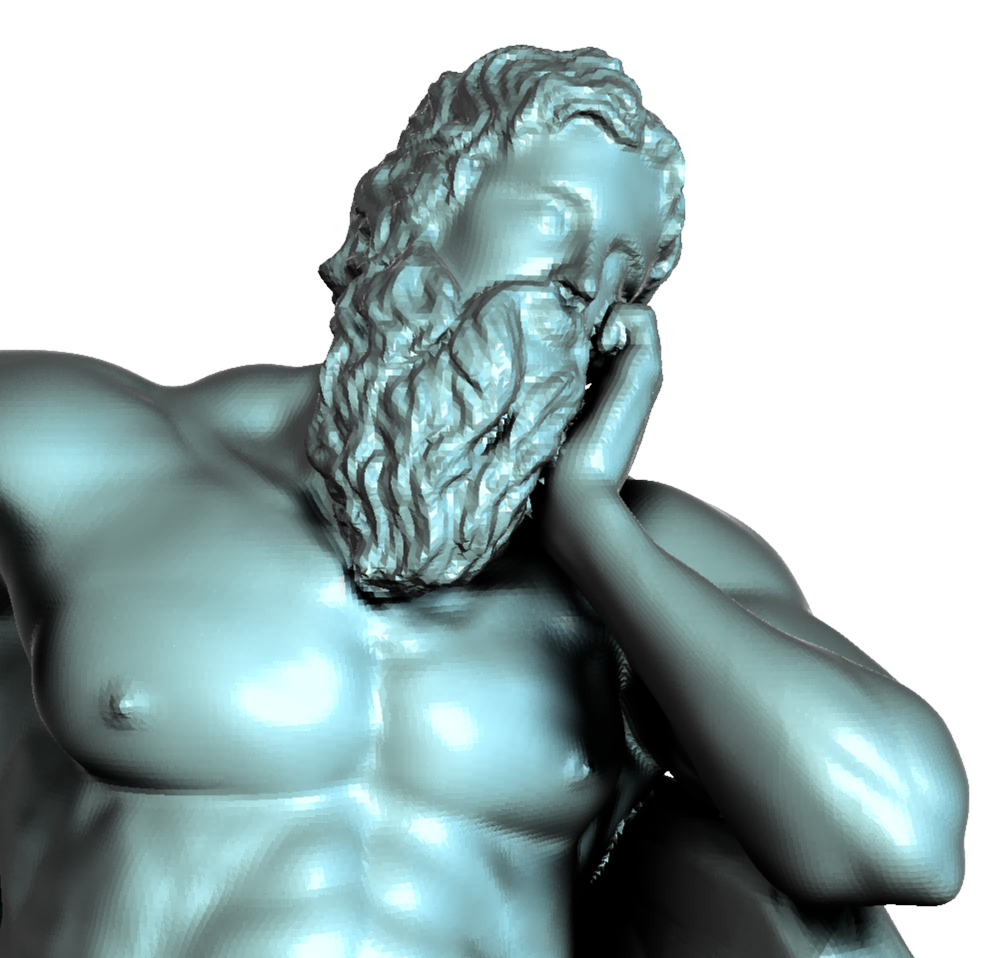 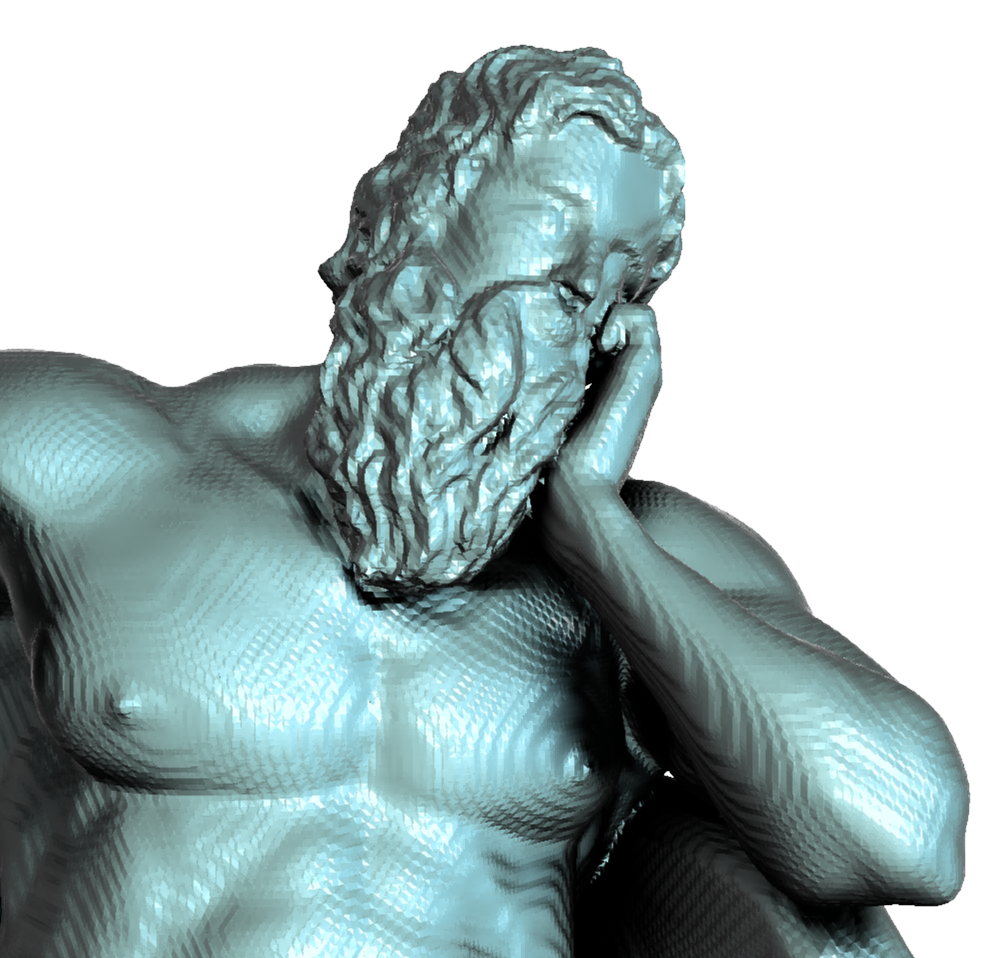 Ours
MC
Contributions
Simple and easy to implement modification to the MC algorithm
Replaces the linear interpolant in MC
Computationally inexpensive
Greatly reduces surface contouring artifacts
Contouring
DIF
Dual Grid
Dual Grid
2D MC change
t
0
1
2D MC change
a1
a2
Side - Side
a1
a2
Bottom - Top
a1
a2
Bottom - Side
a1
a2
Side- Top
a1
a2
Parameter Space
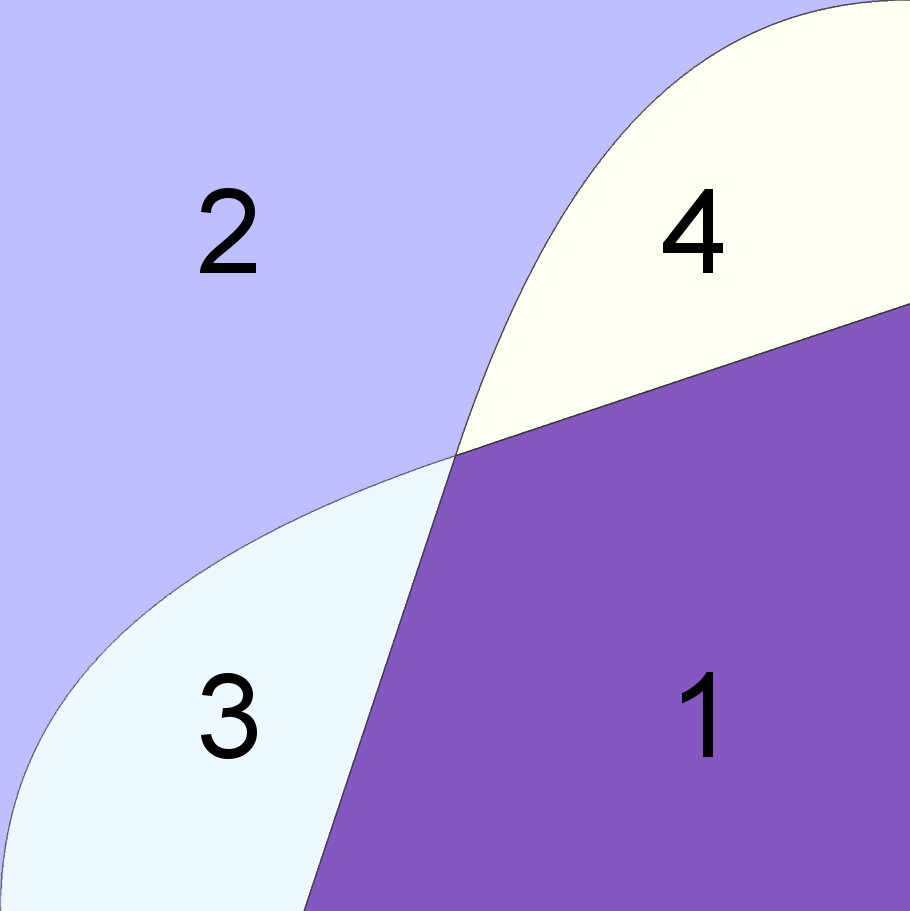 1
a2
.5
0
.5
a1
Parameter Space
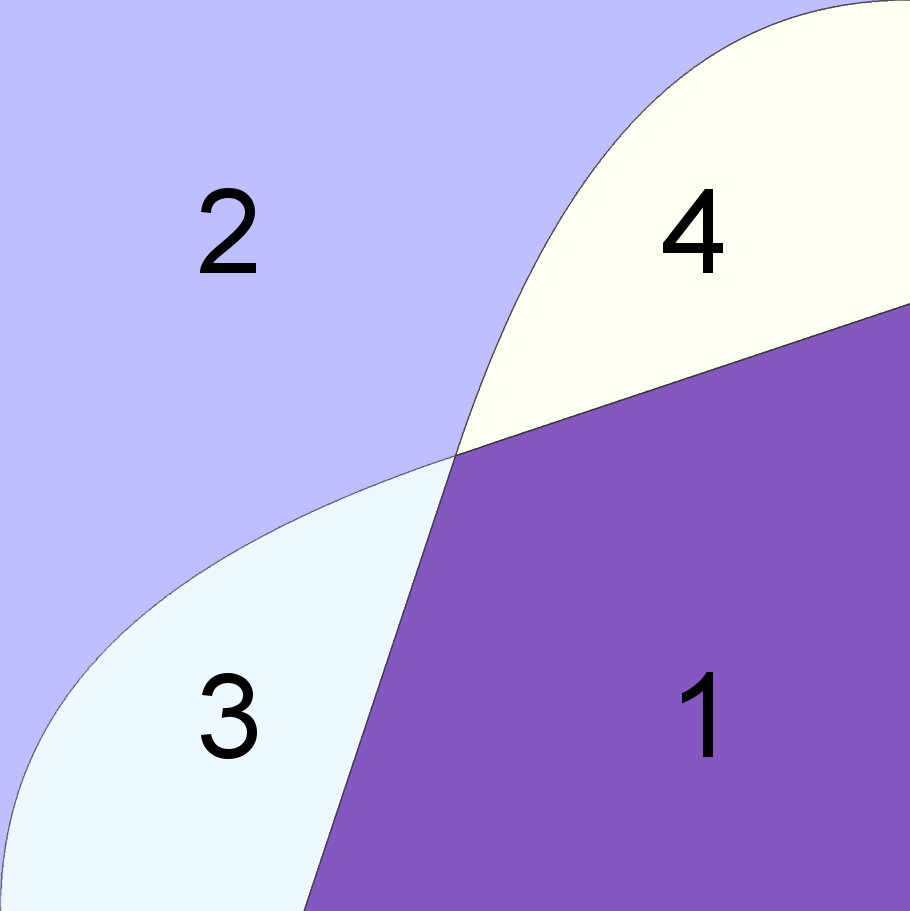 Parameter Space
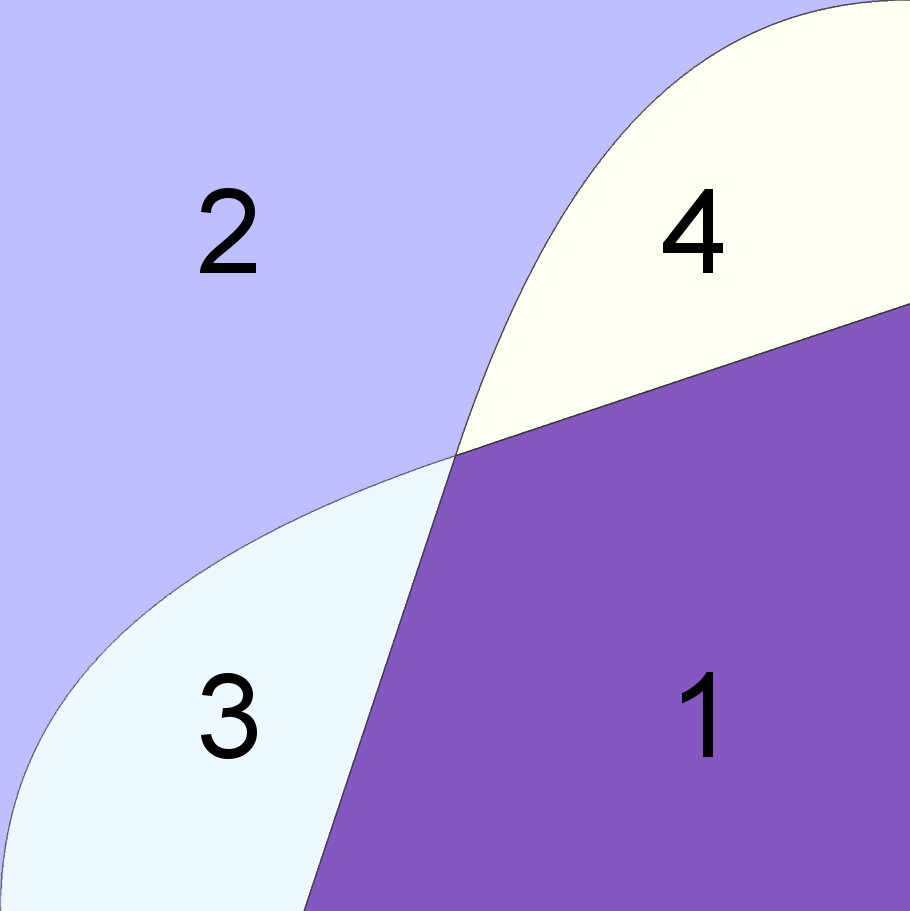 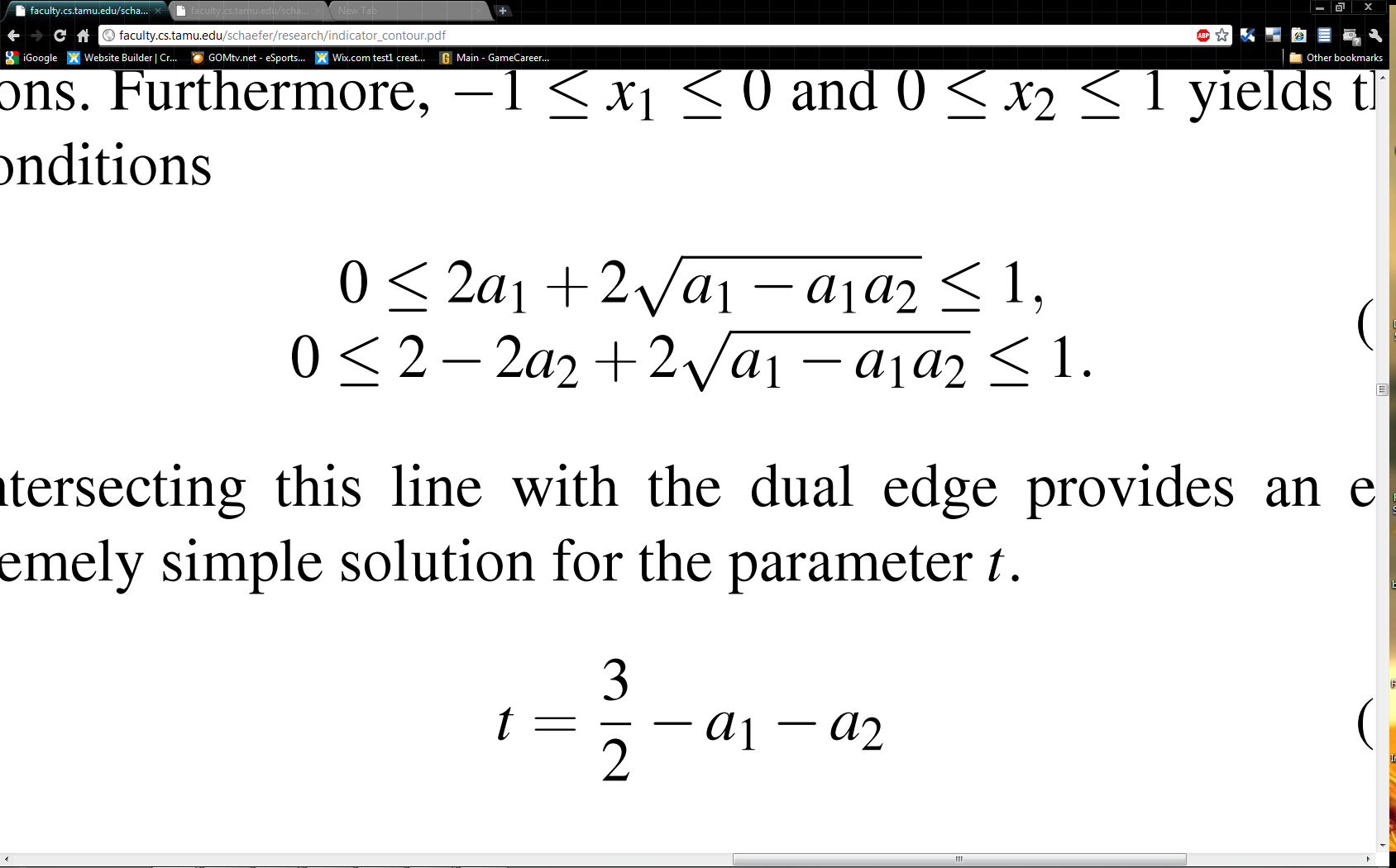 Parameter Space
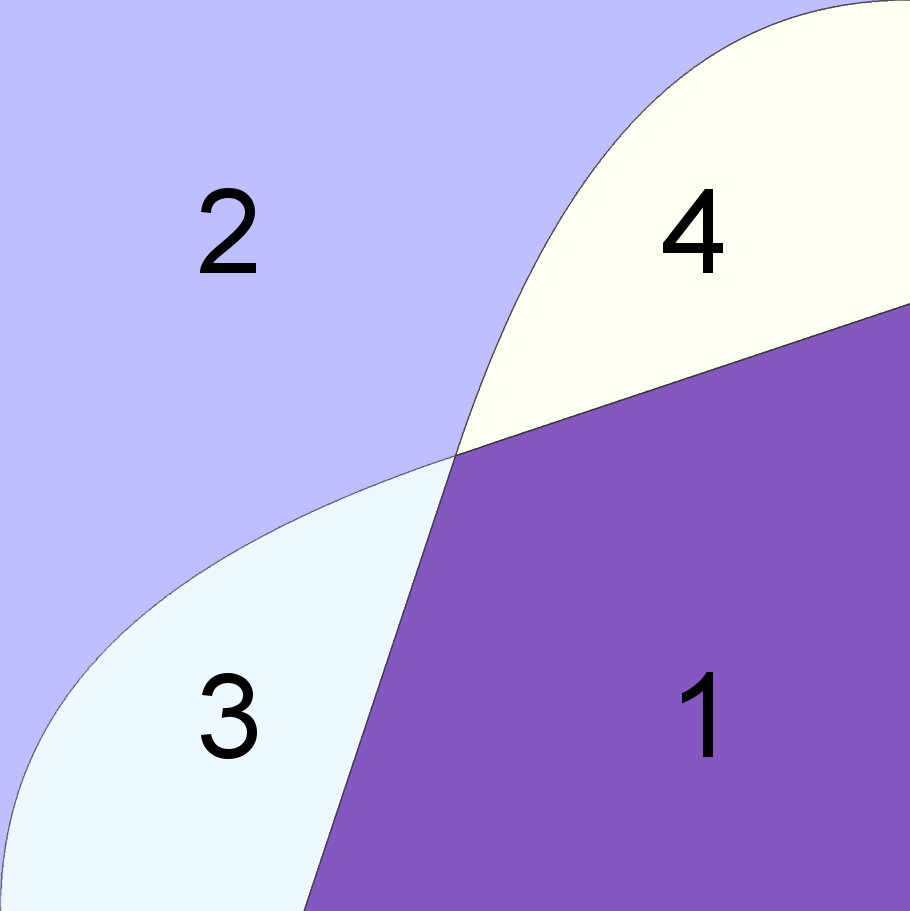 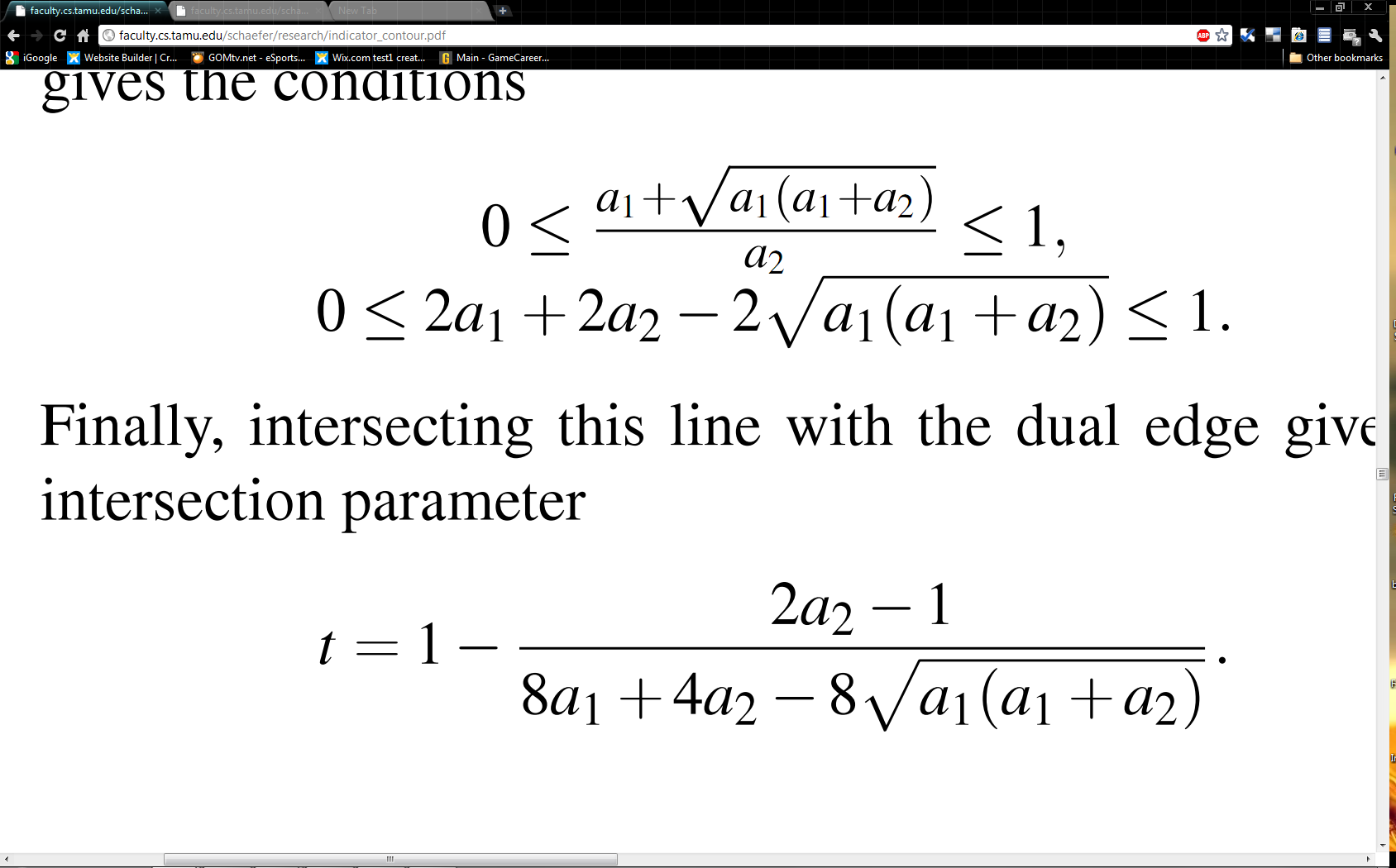 Parameter Space
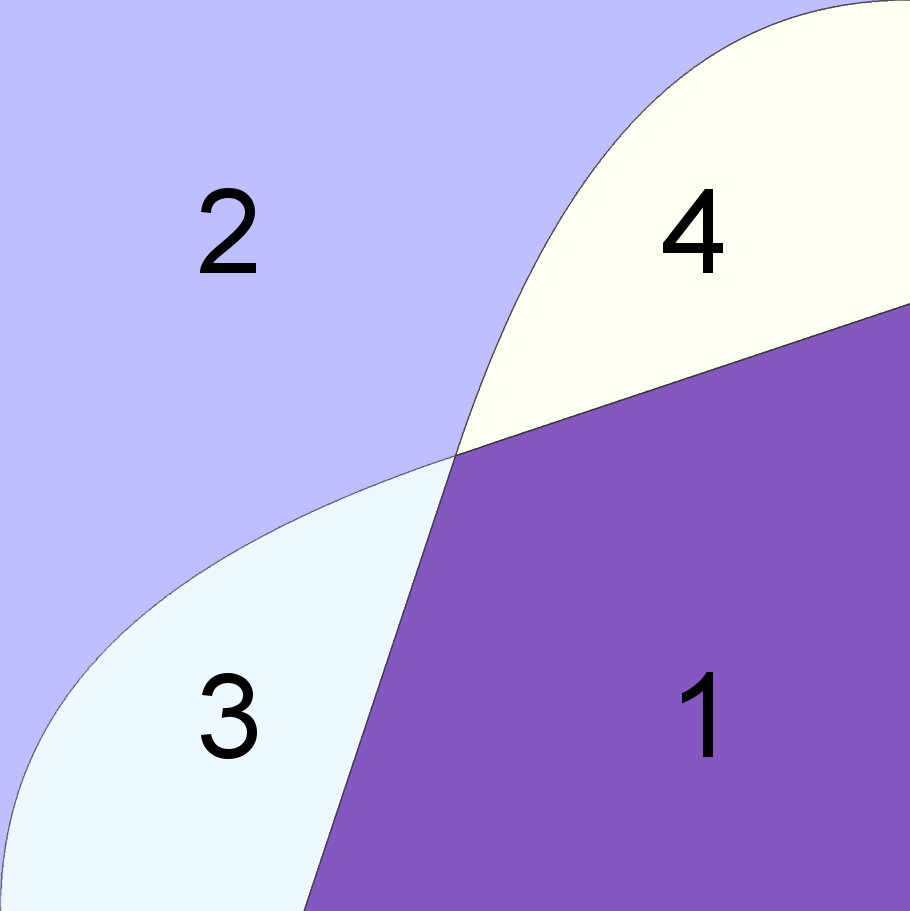 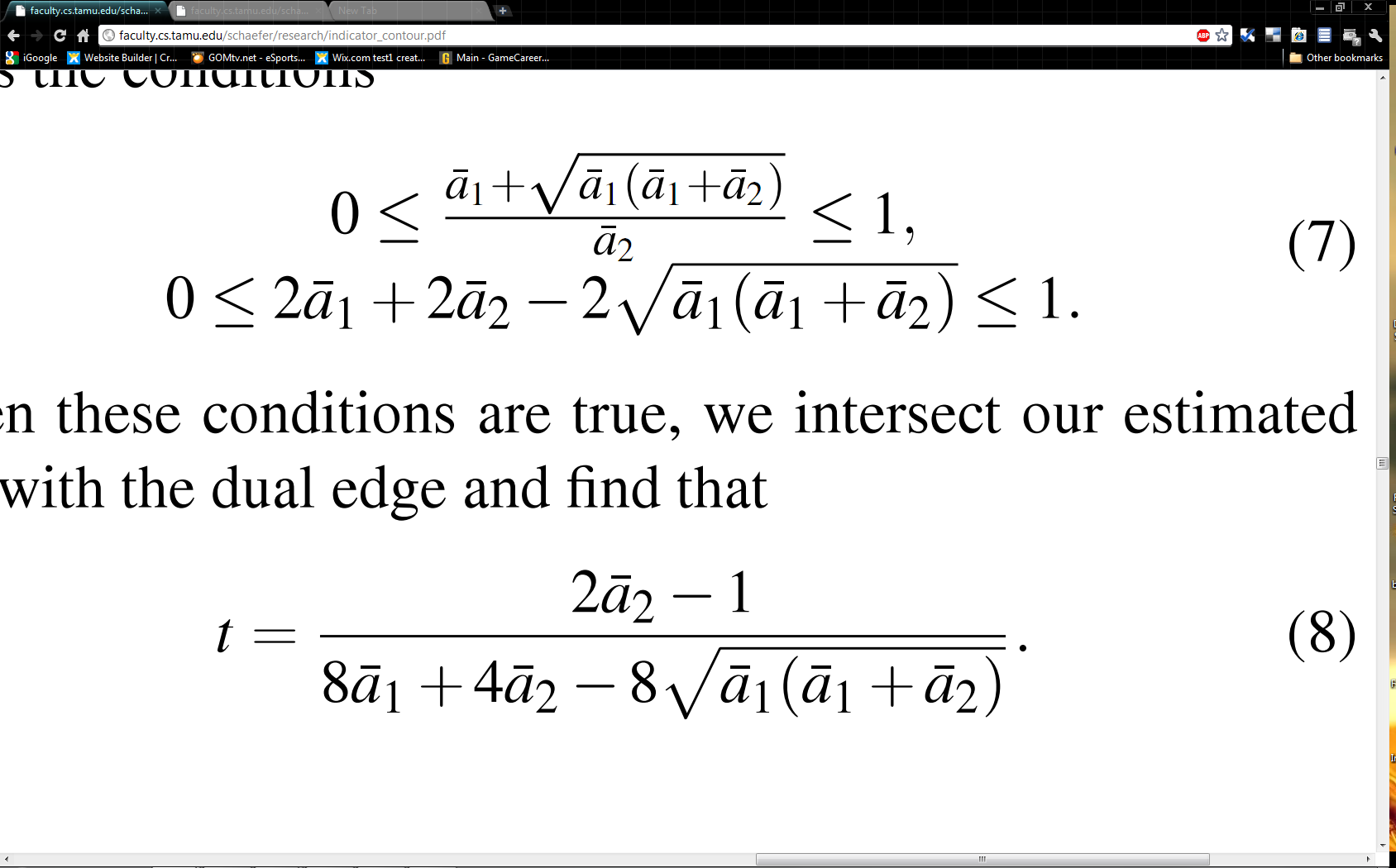 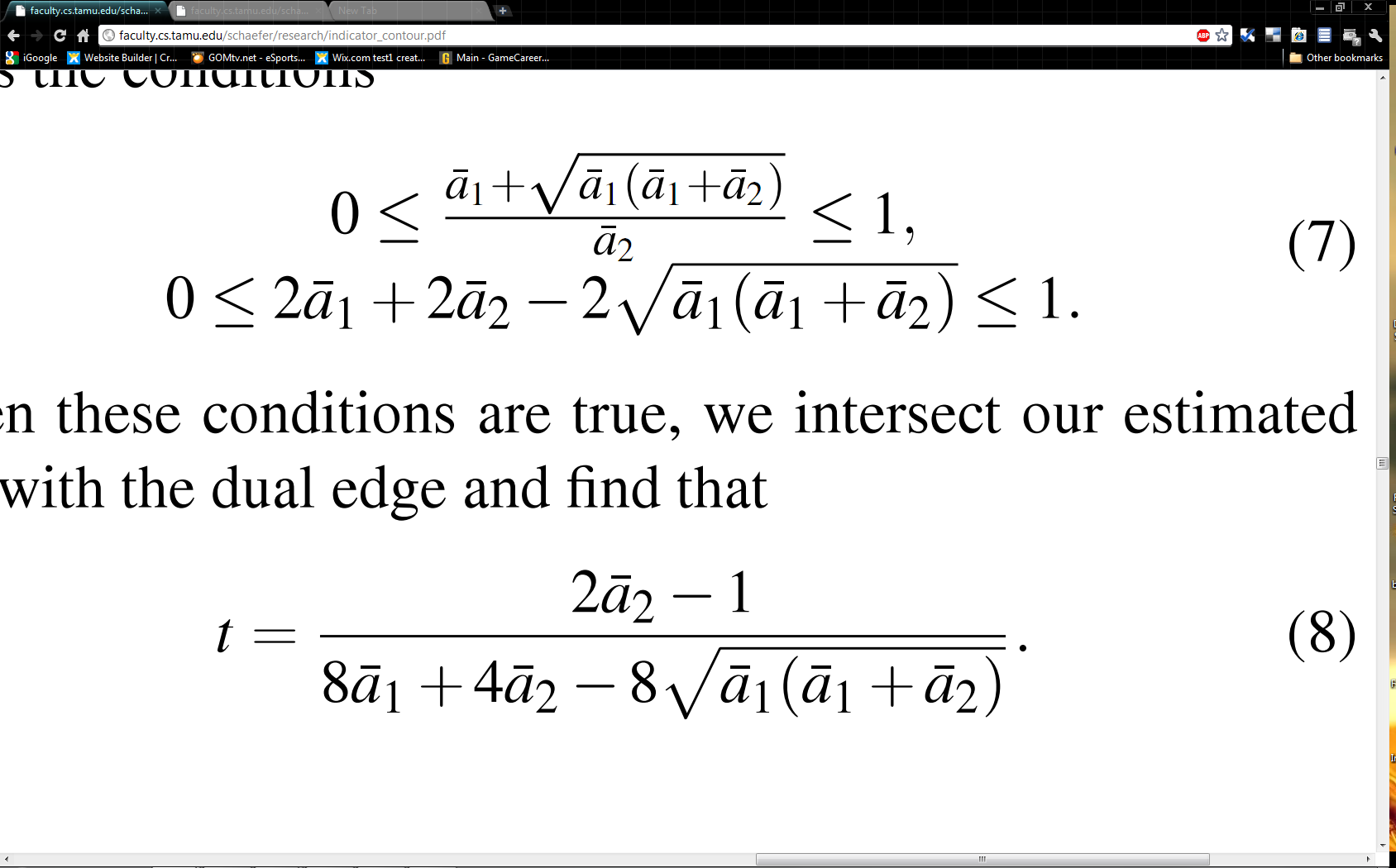 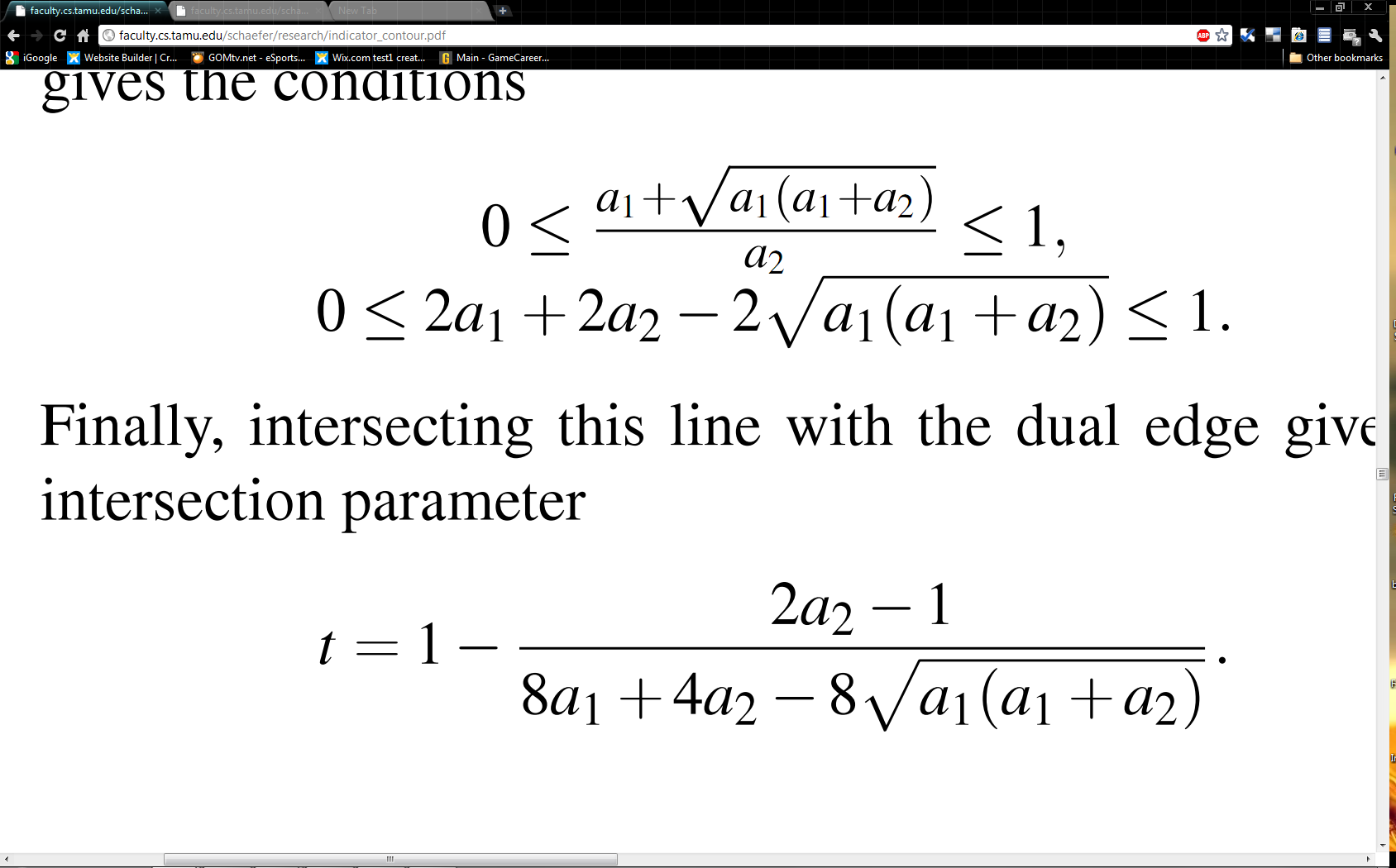 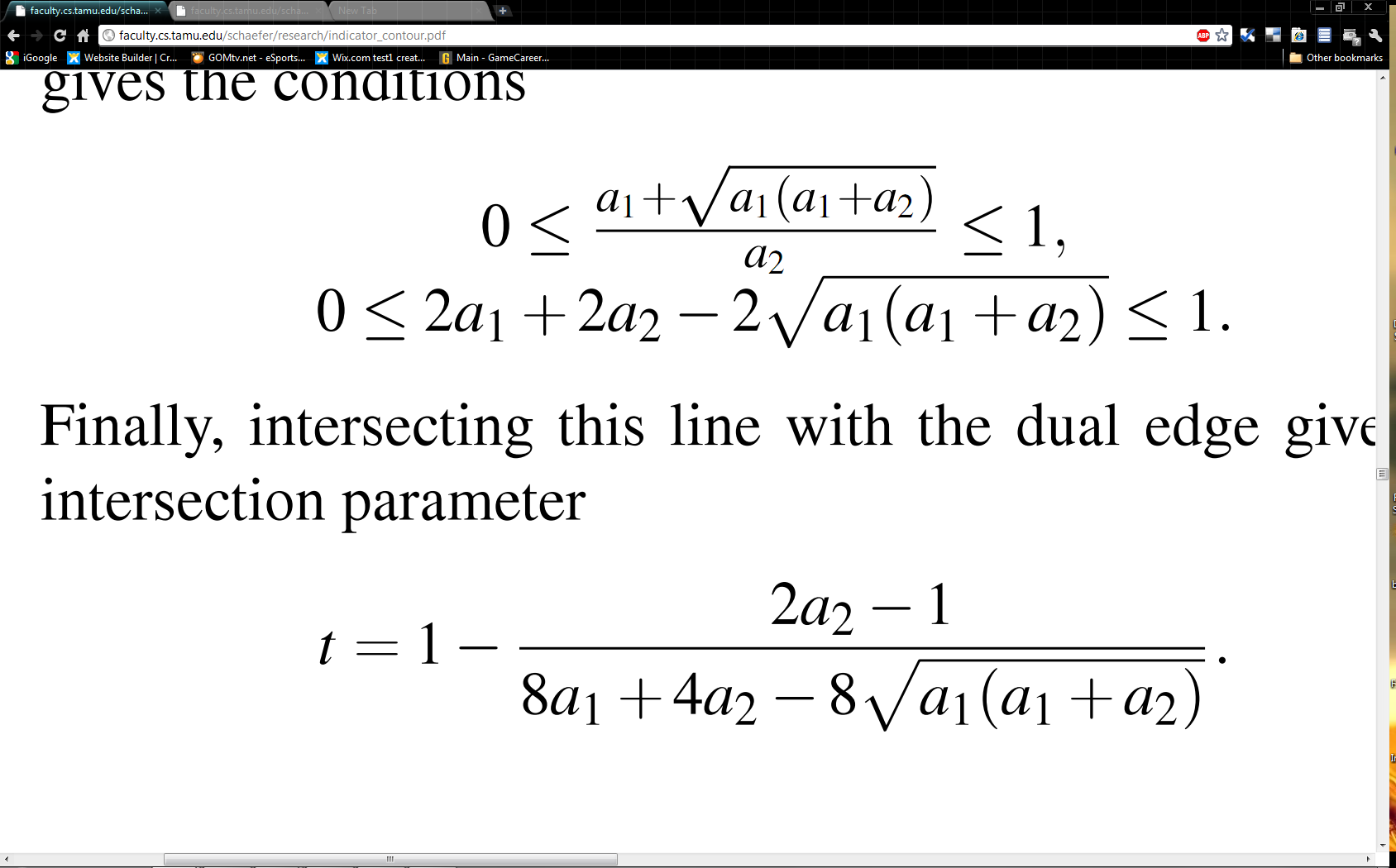 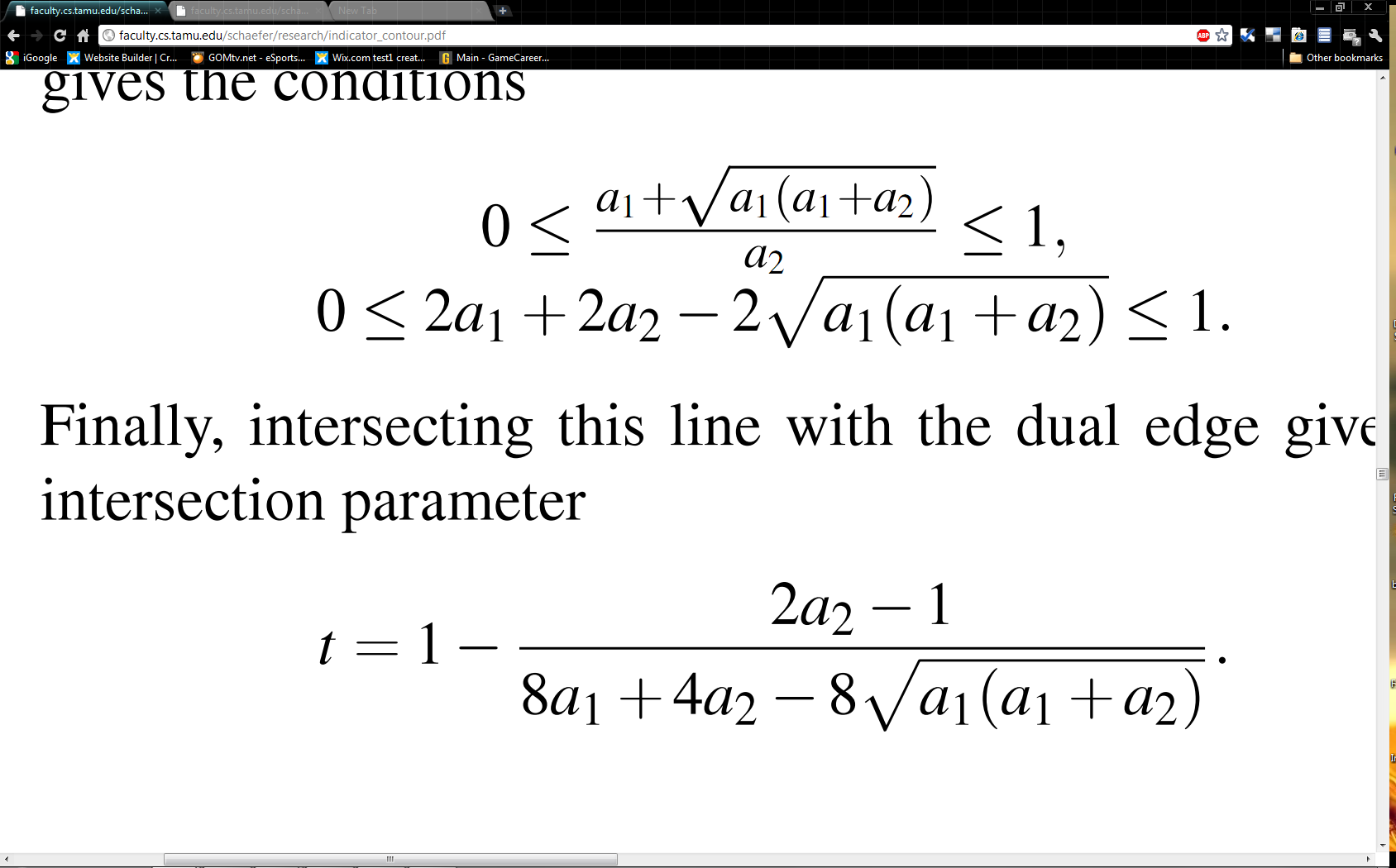 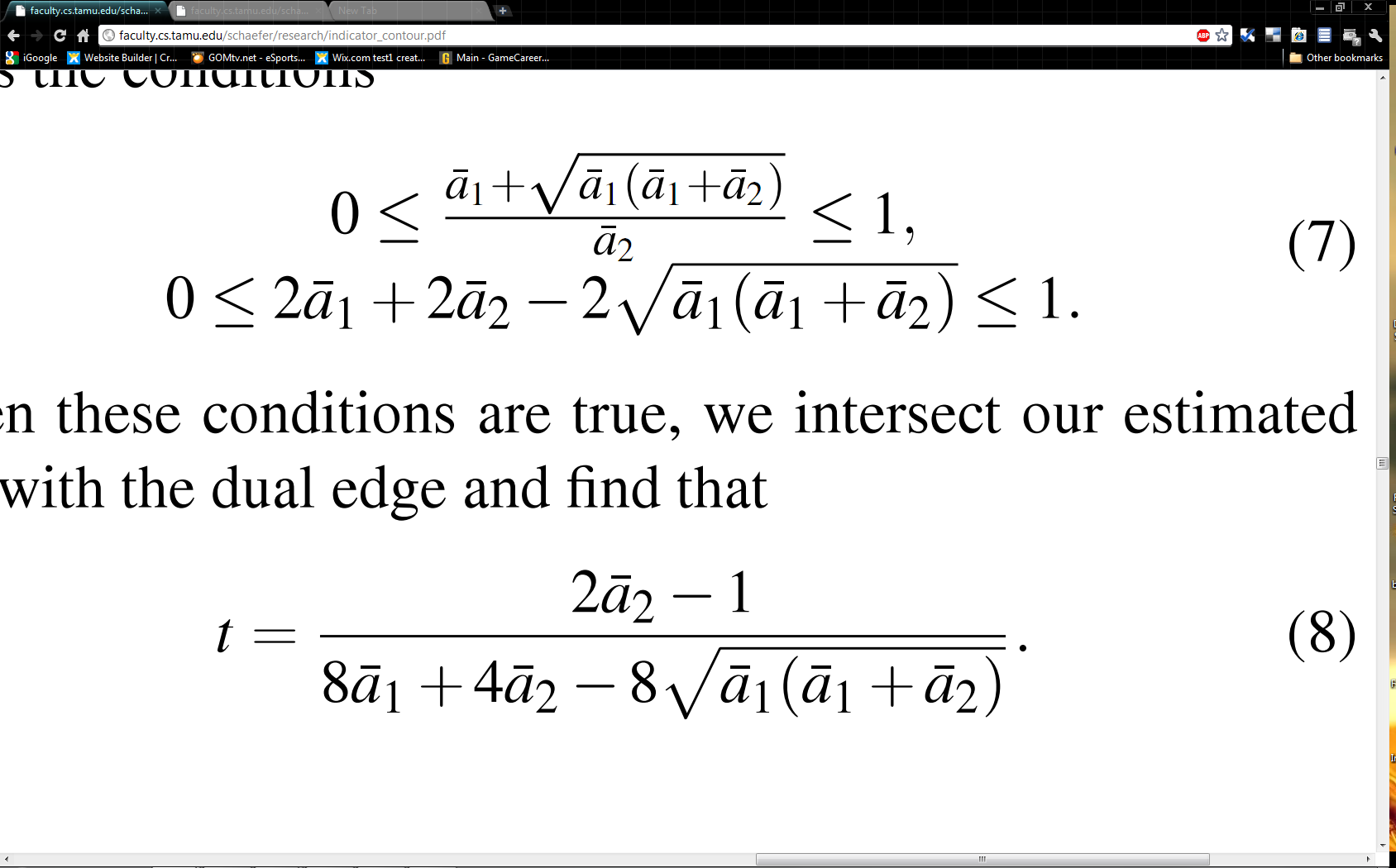 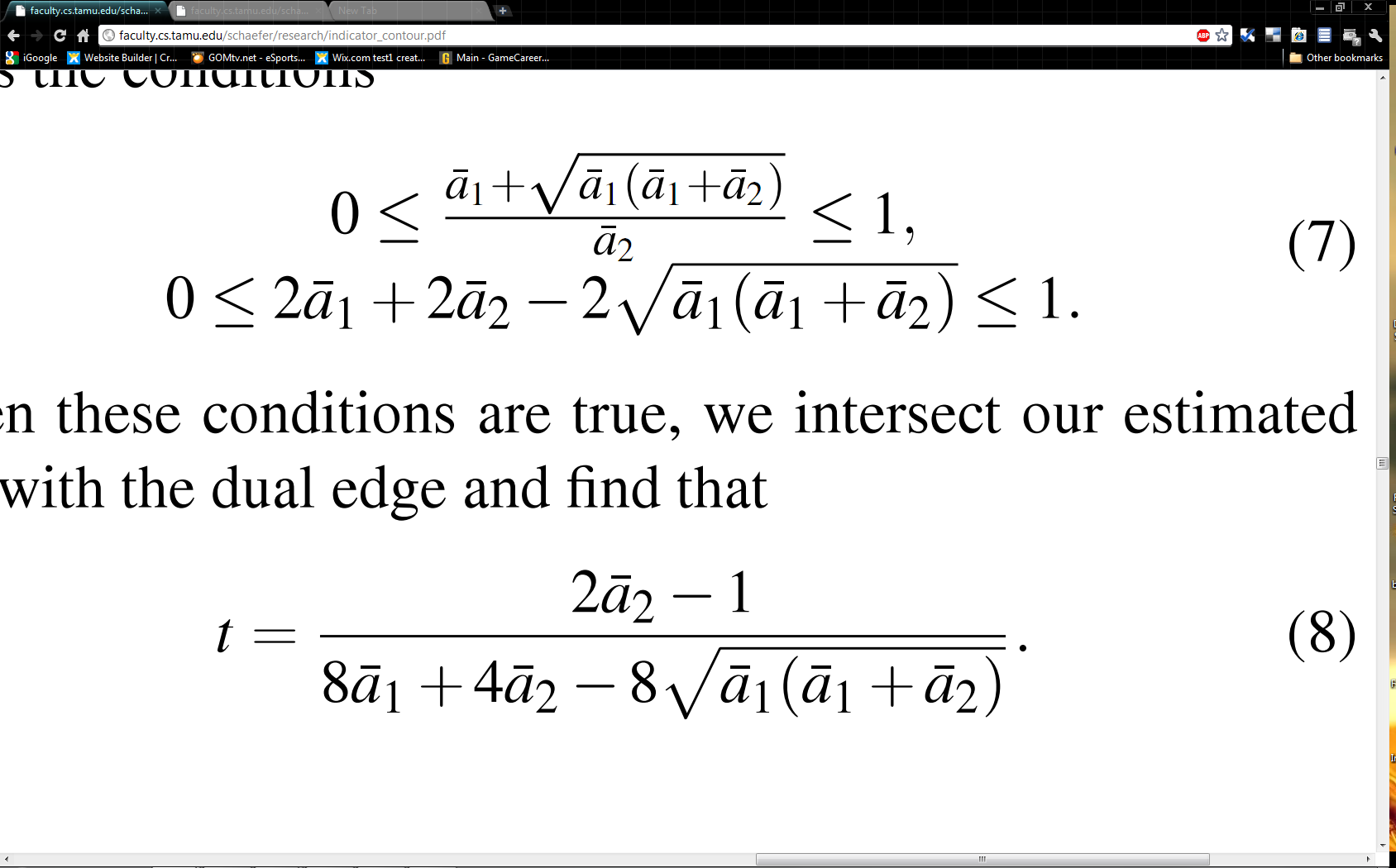 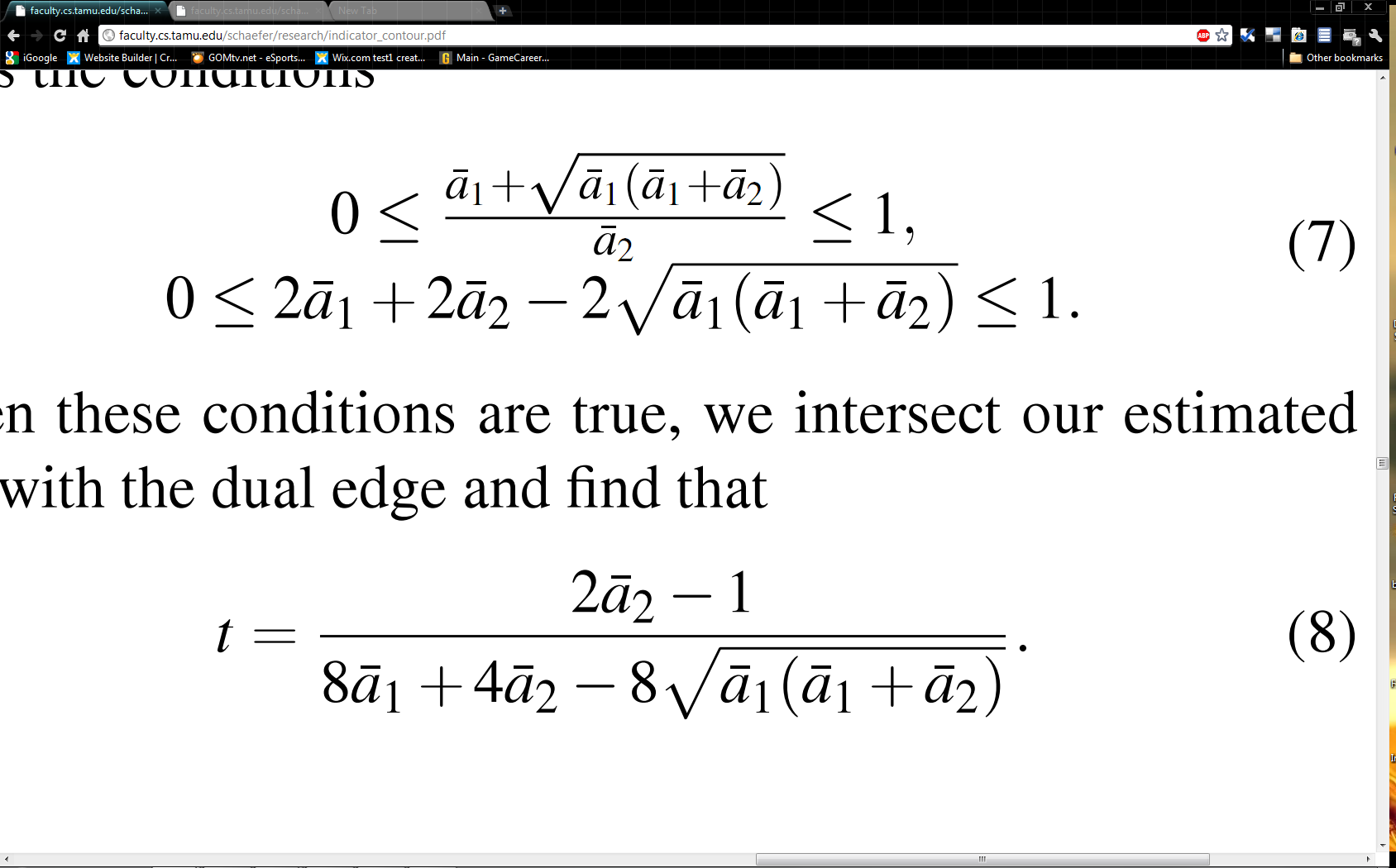 Parameter Space
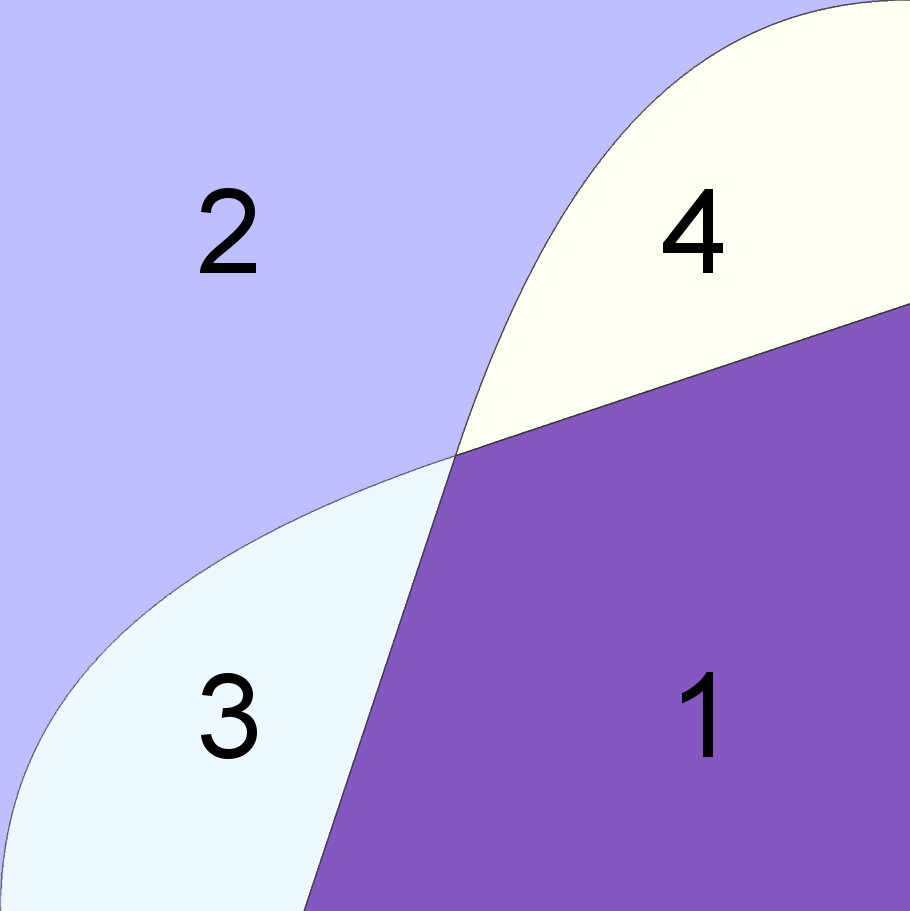 1
a2
.5
0
.5
a1
Parameter Space
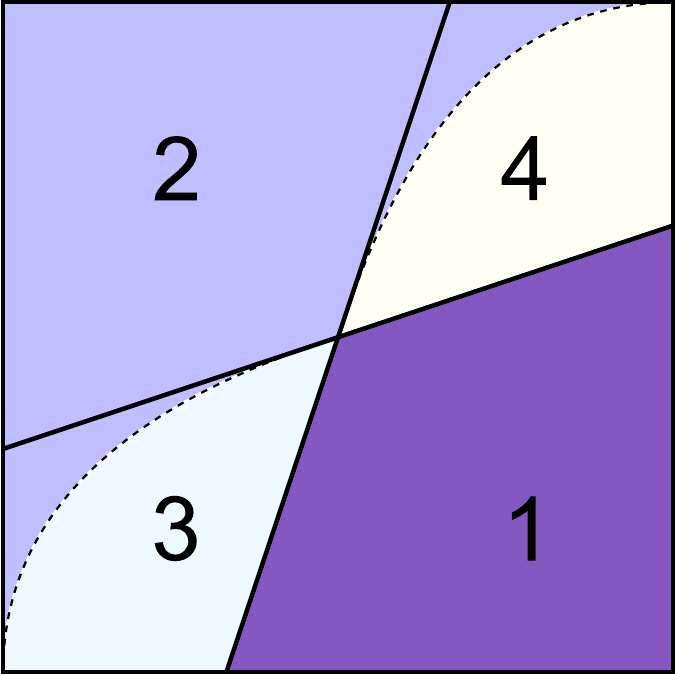 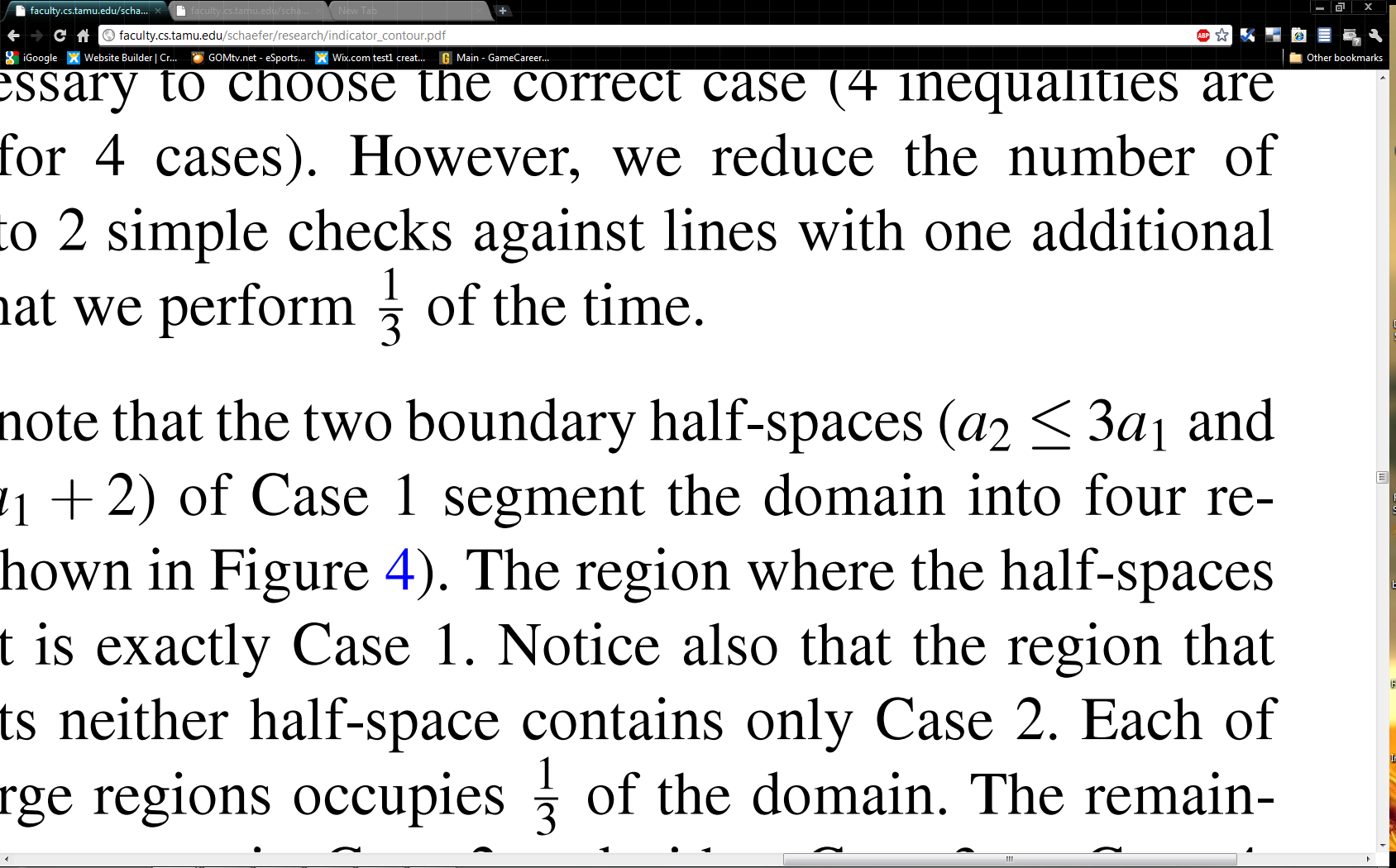 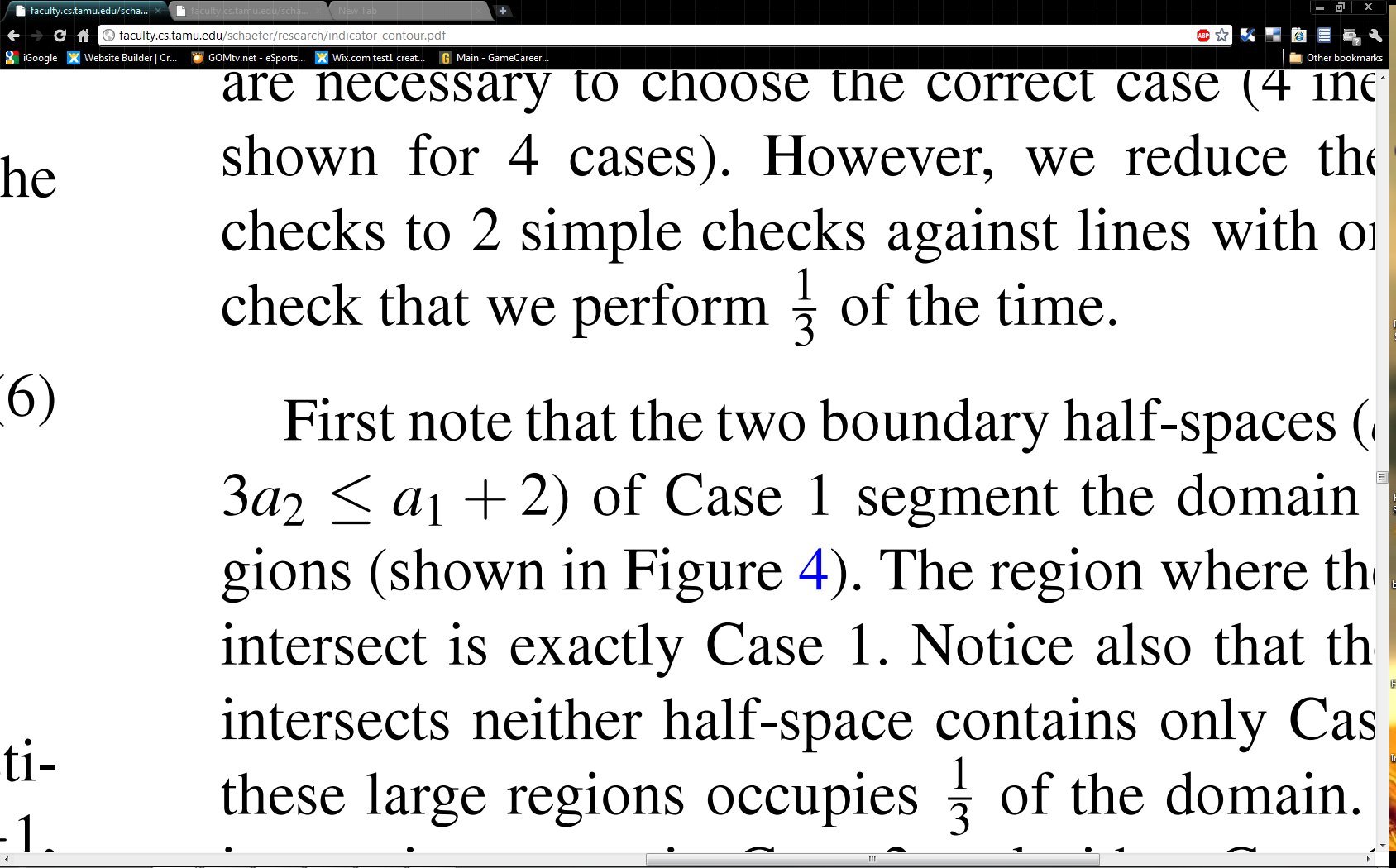 Parameter Space
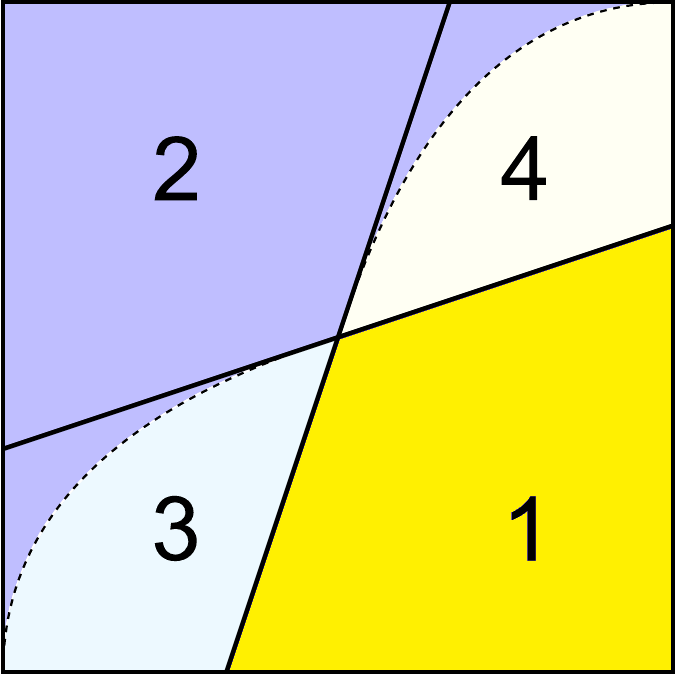 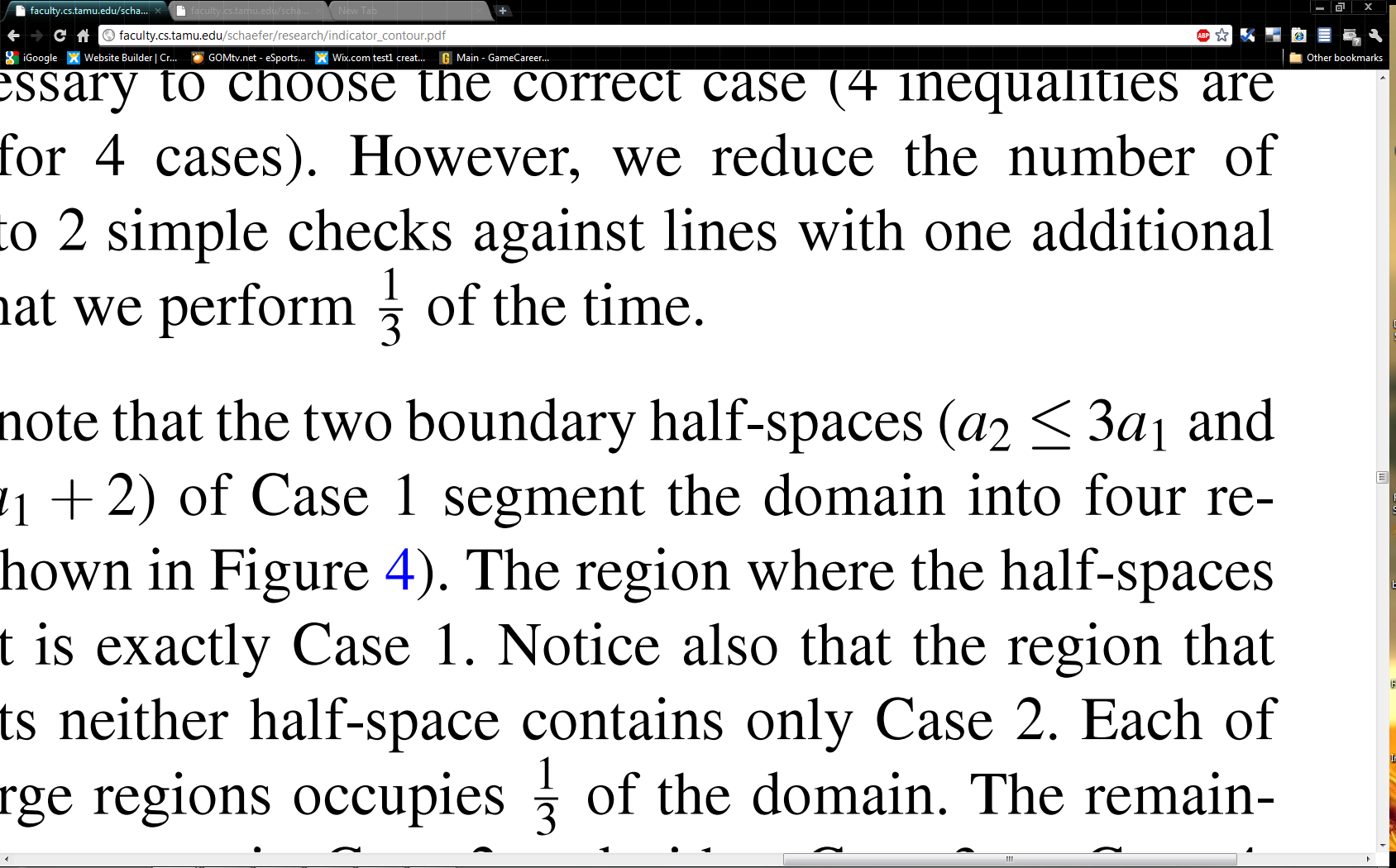 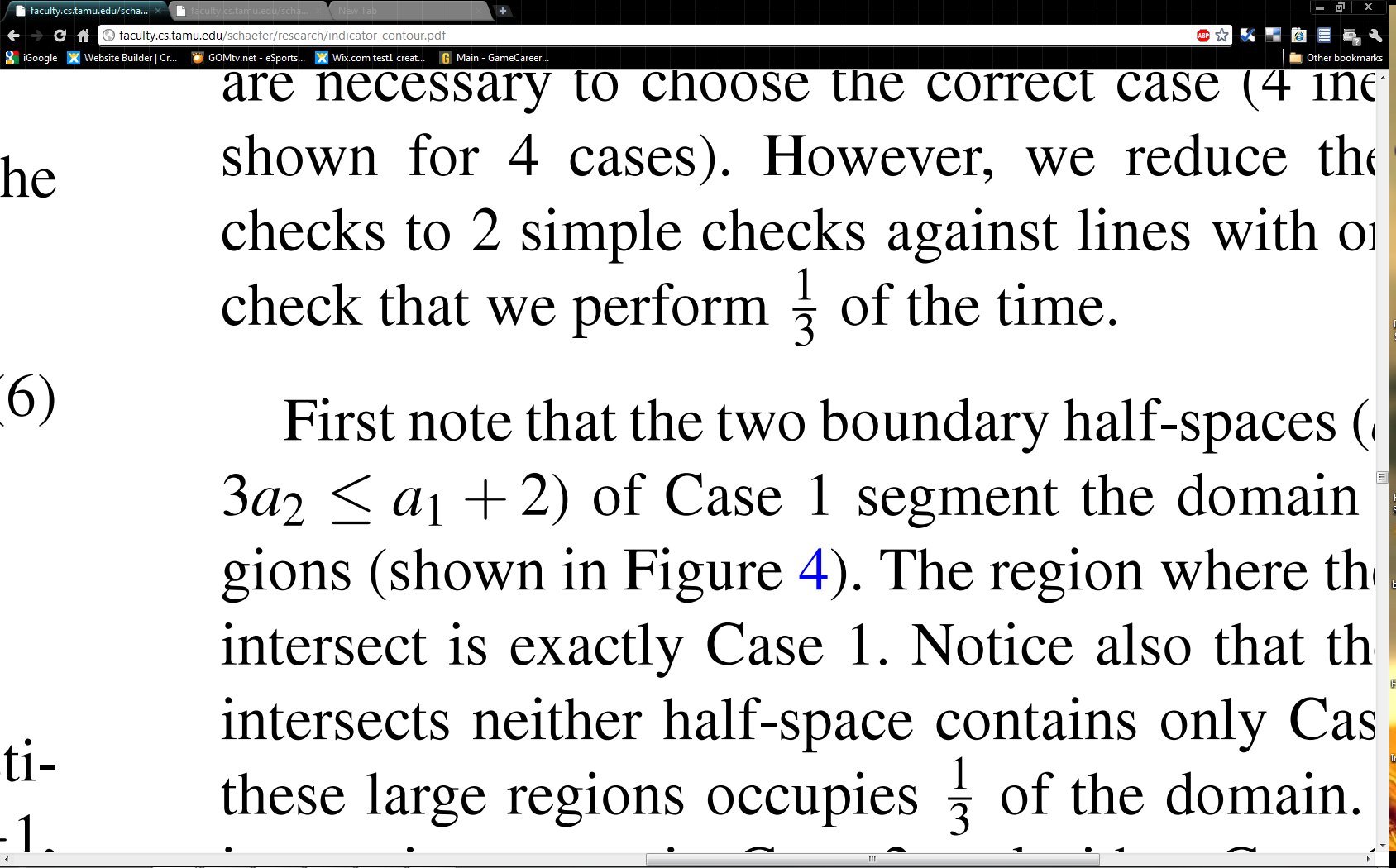 Parameter Space
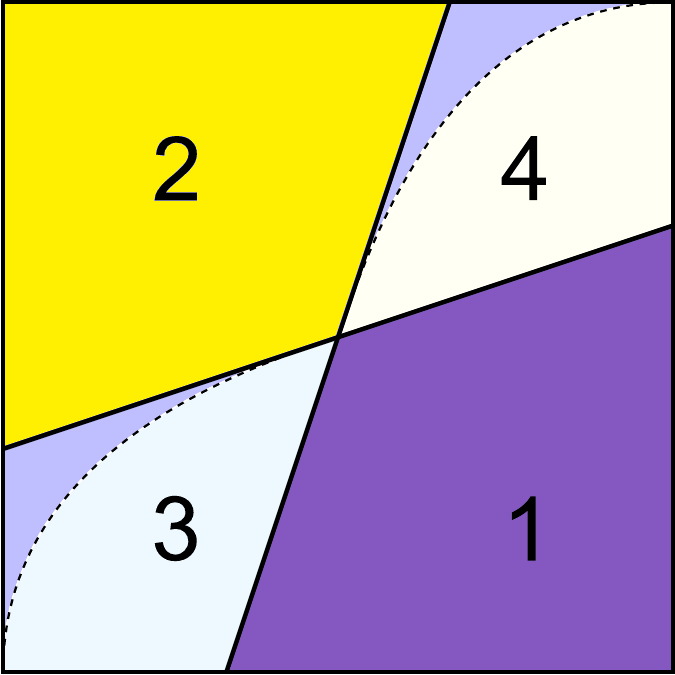 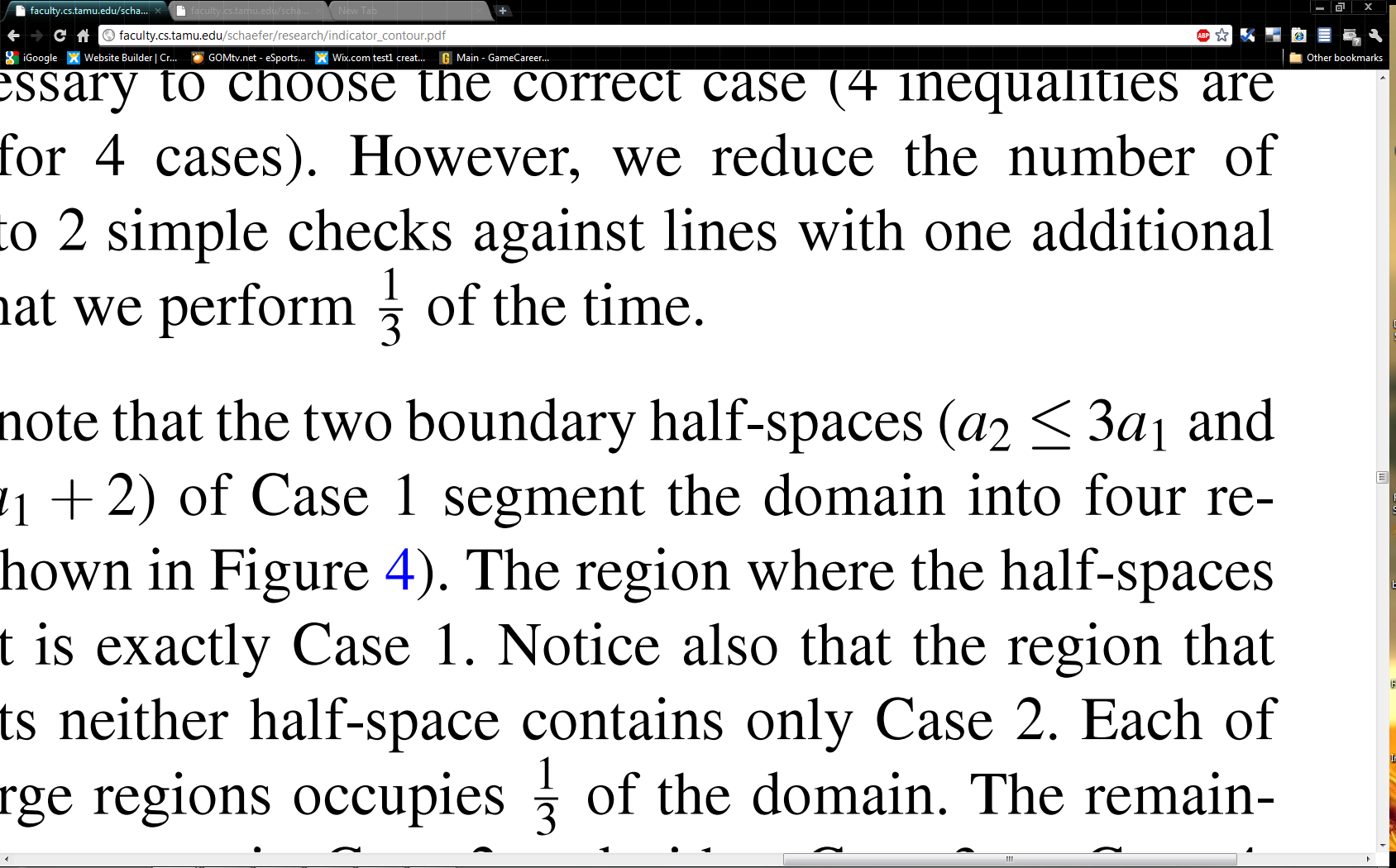 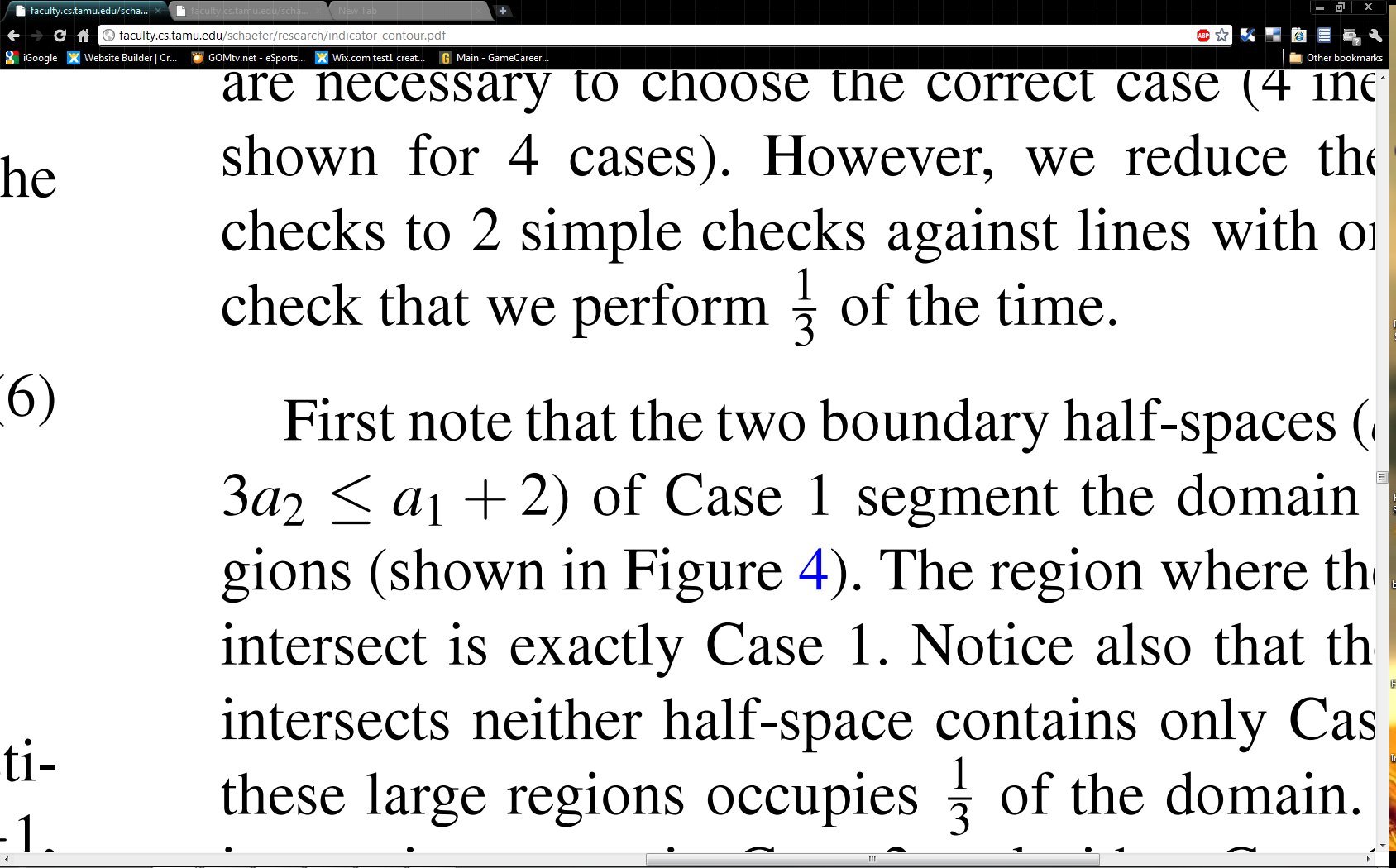 Parameter Space
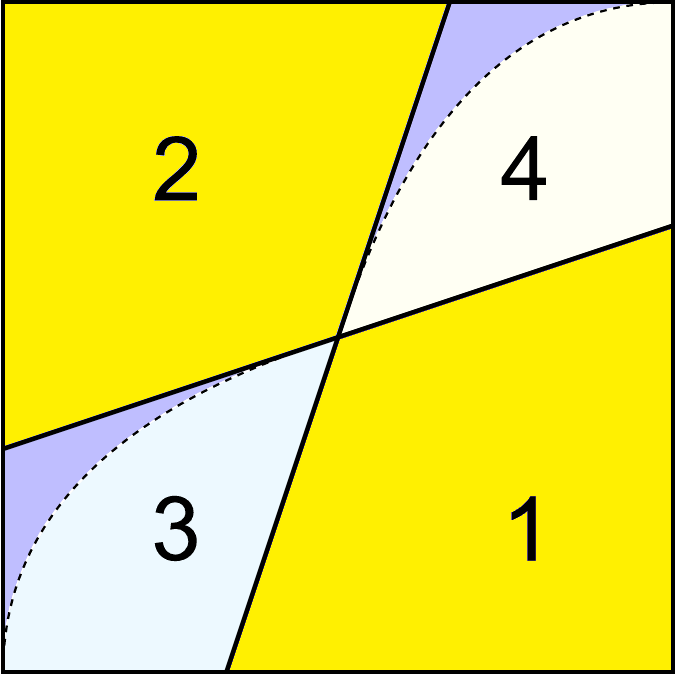 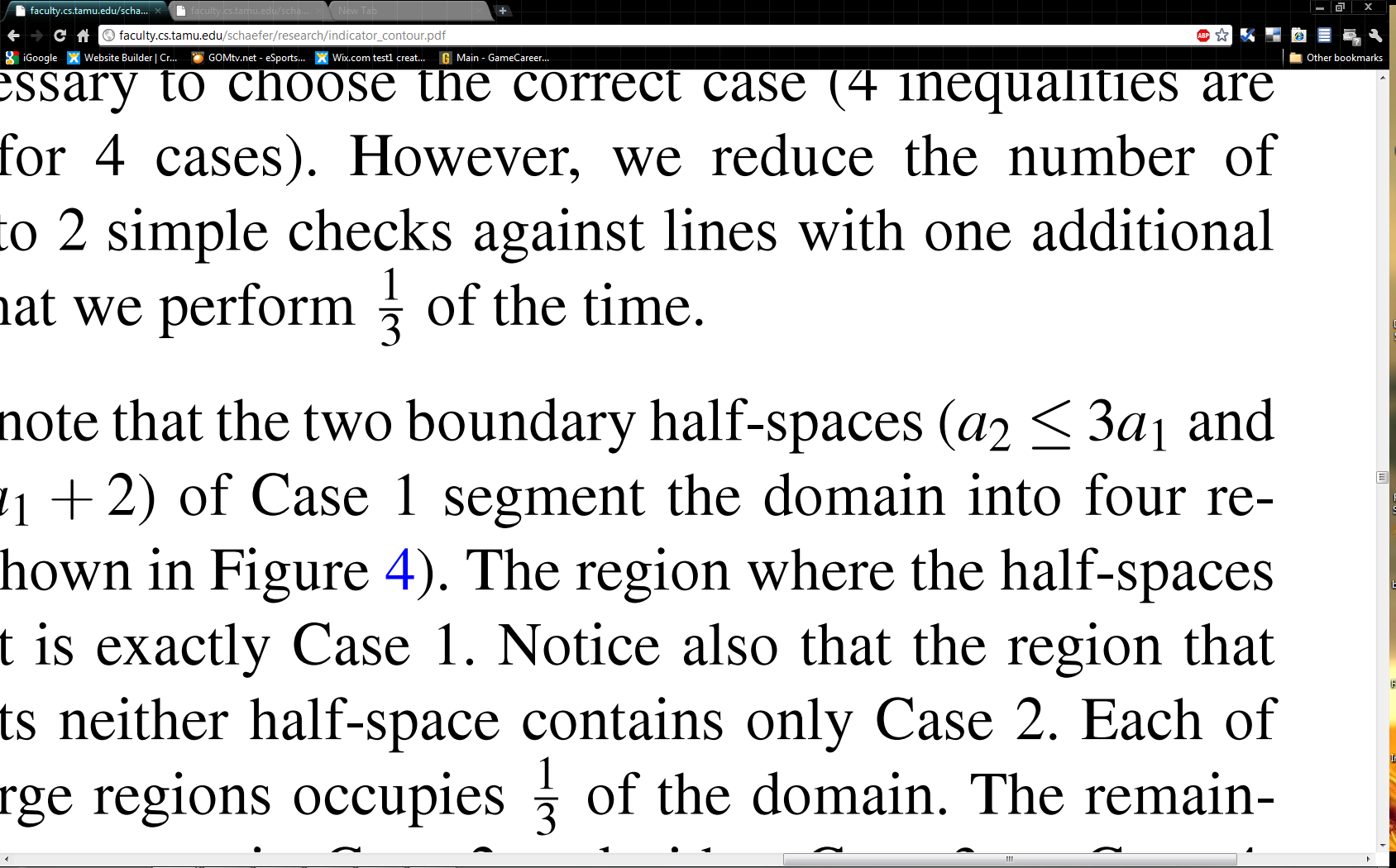 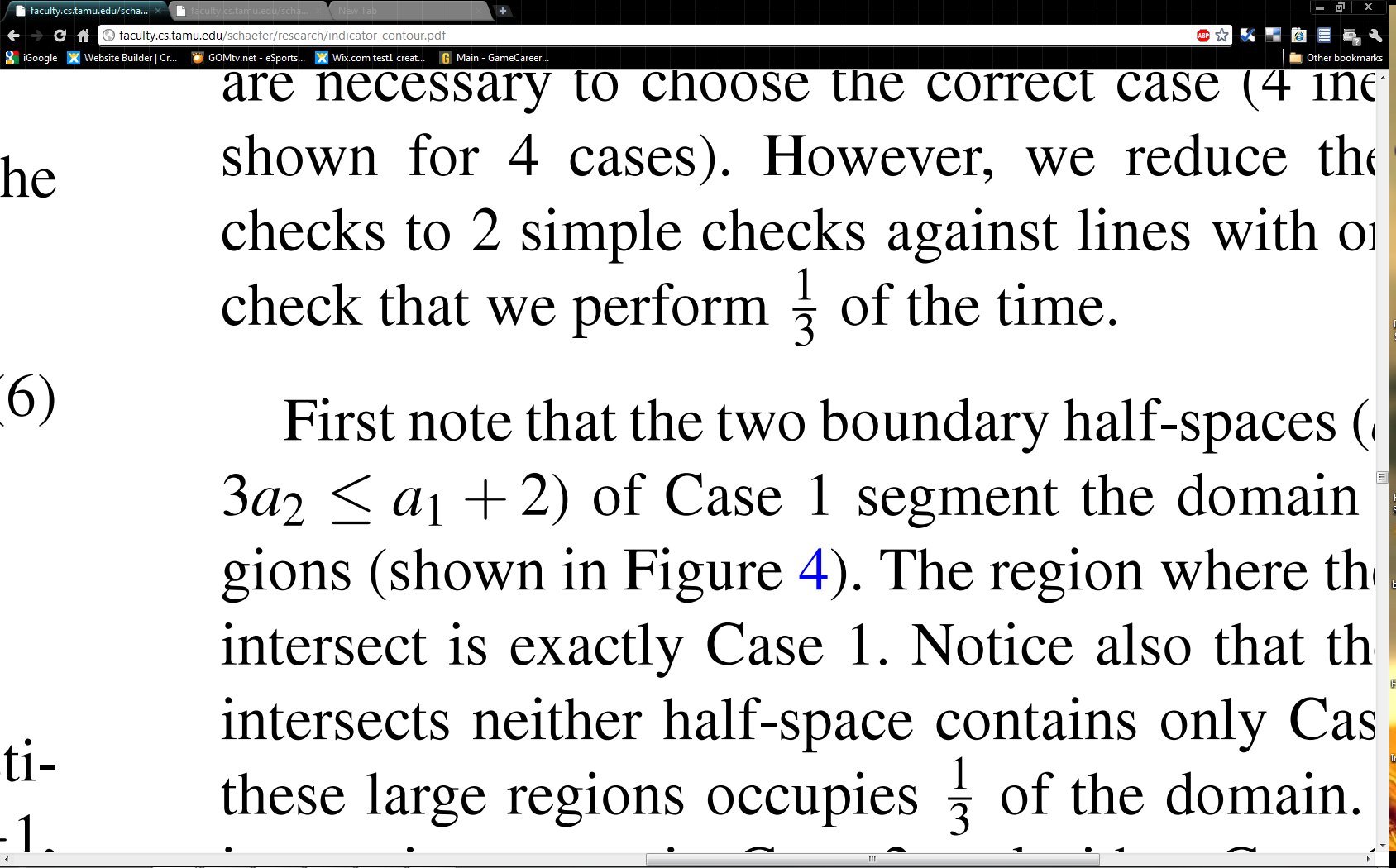 Parameter Space
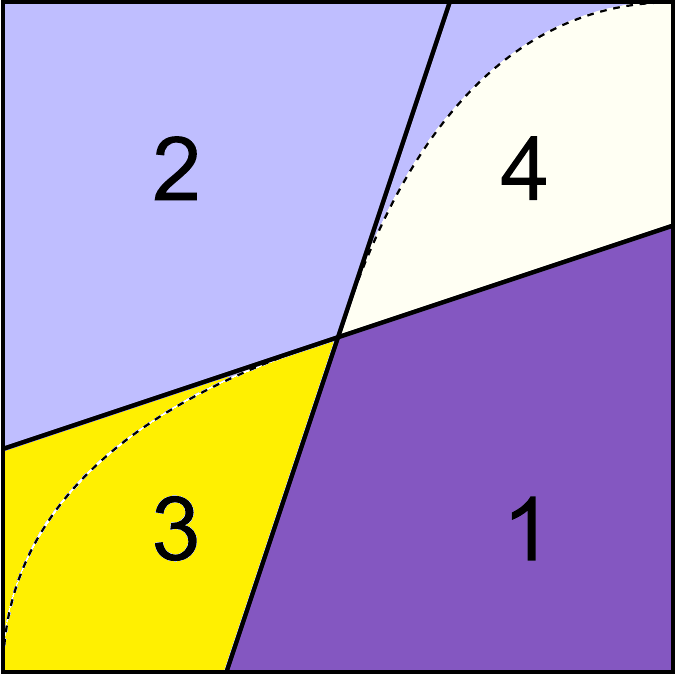 Parameter Space
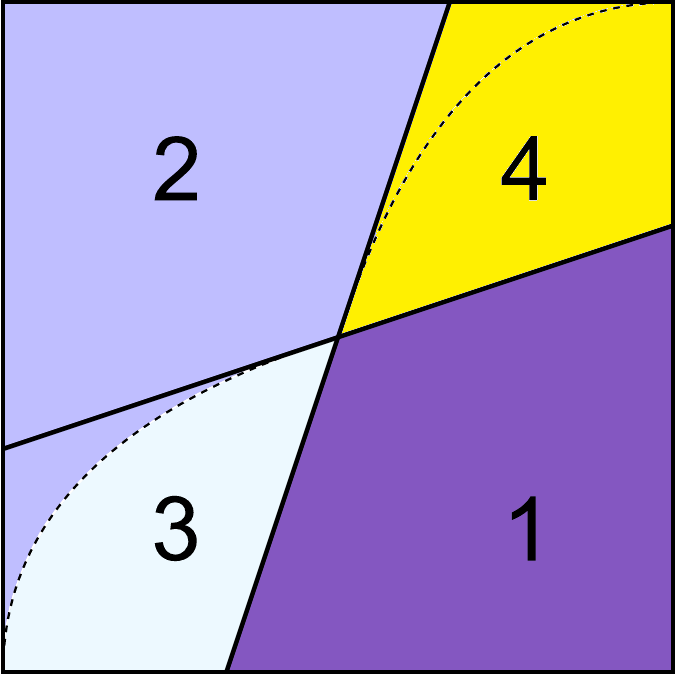 Difference from Linear Interp.
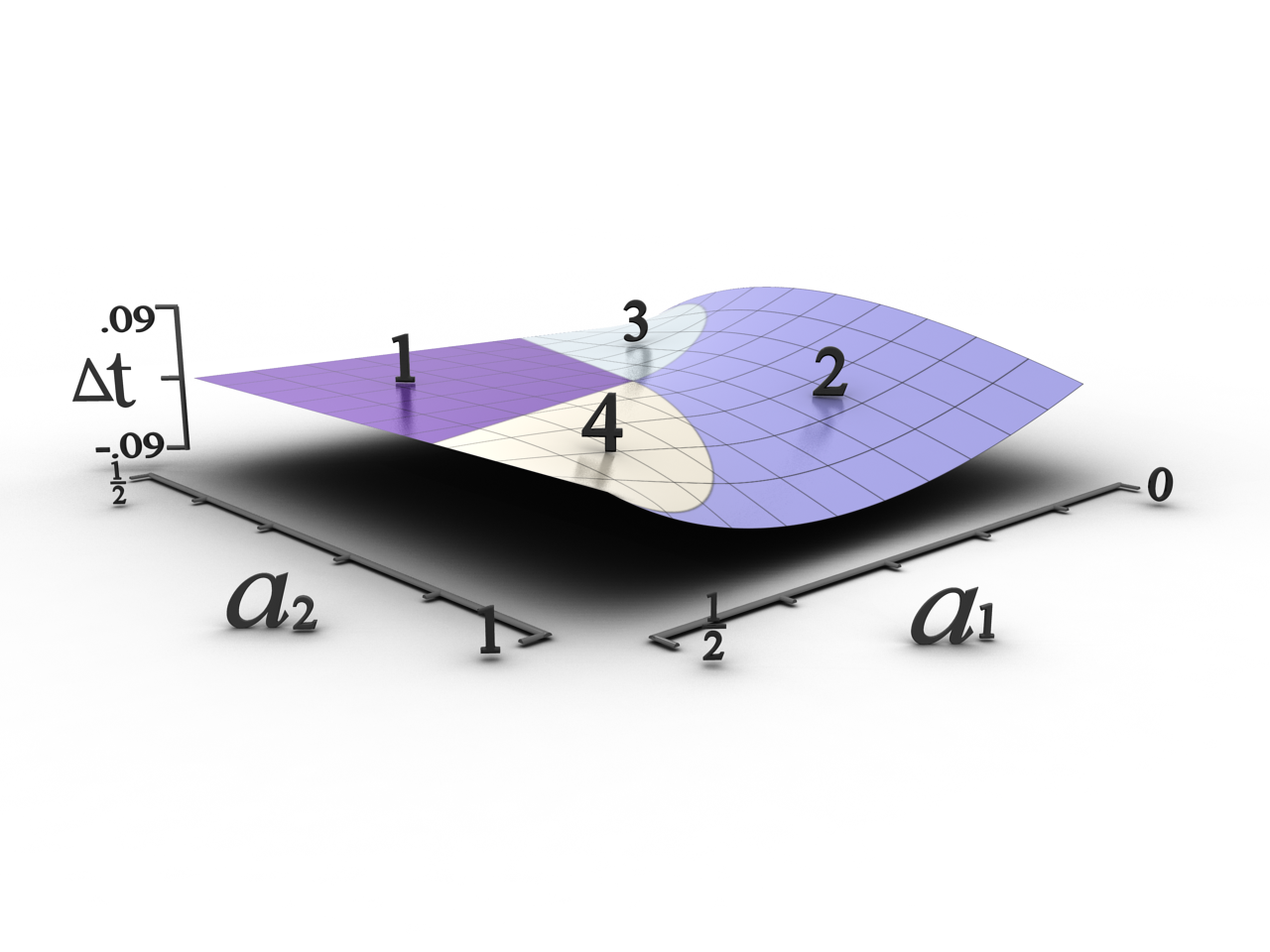 Linear functions
Linear functions
Linear functions
Expanding to 3D
Expanding to 3D
Expanding to 3D
Expanding to 3D
Expanding to 3D
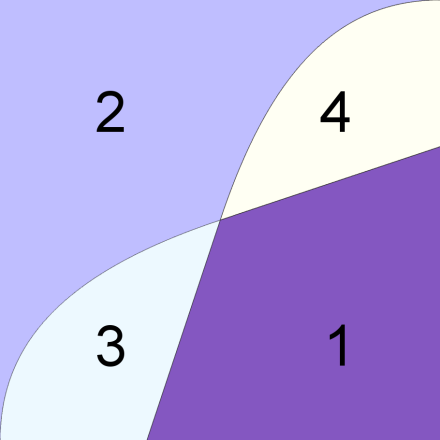 Expanding to 3D
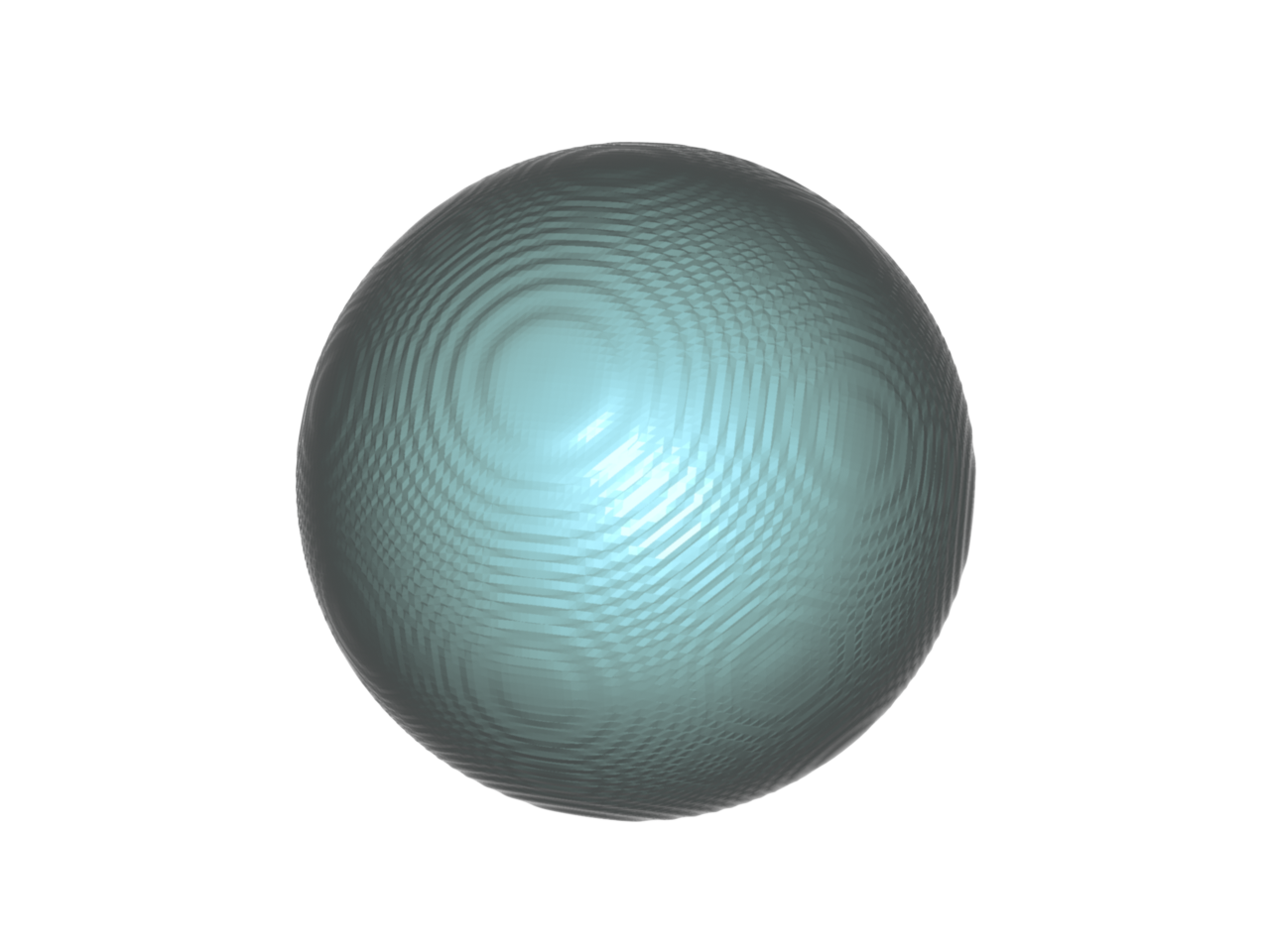 MC
Expanding to 3D
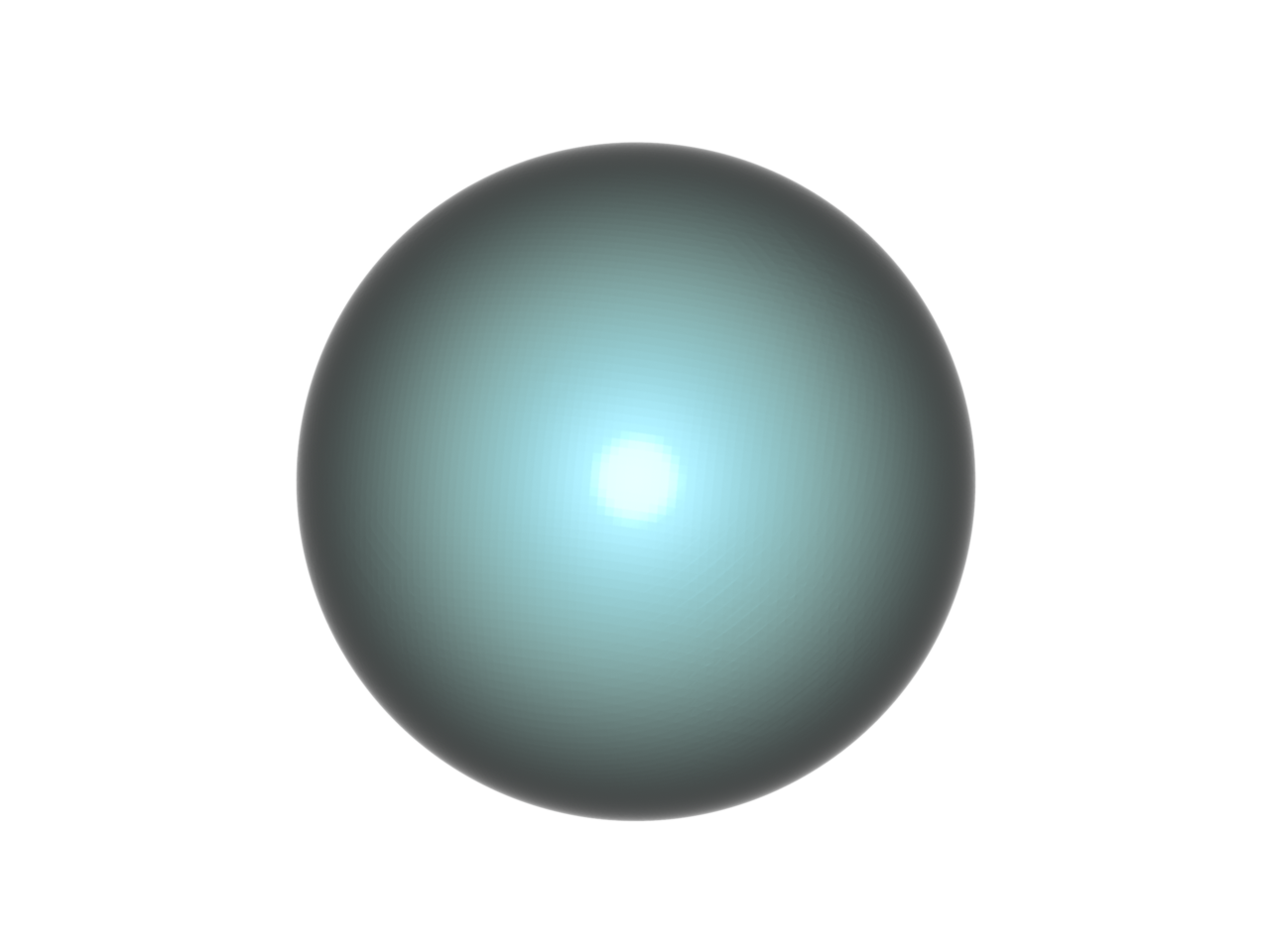 Ours
Expanding to 3D
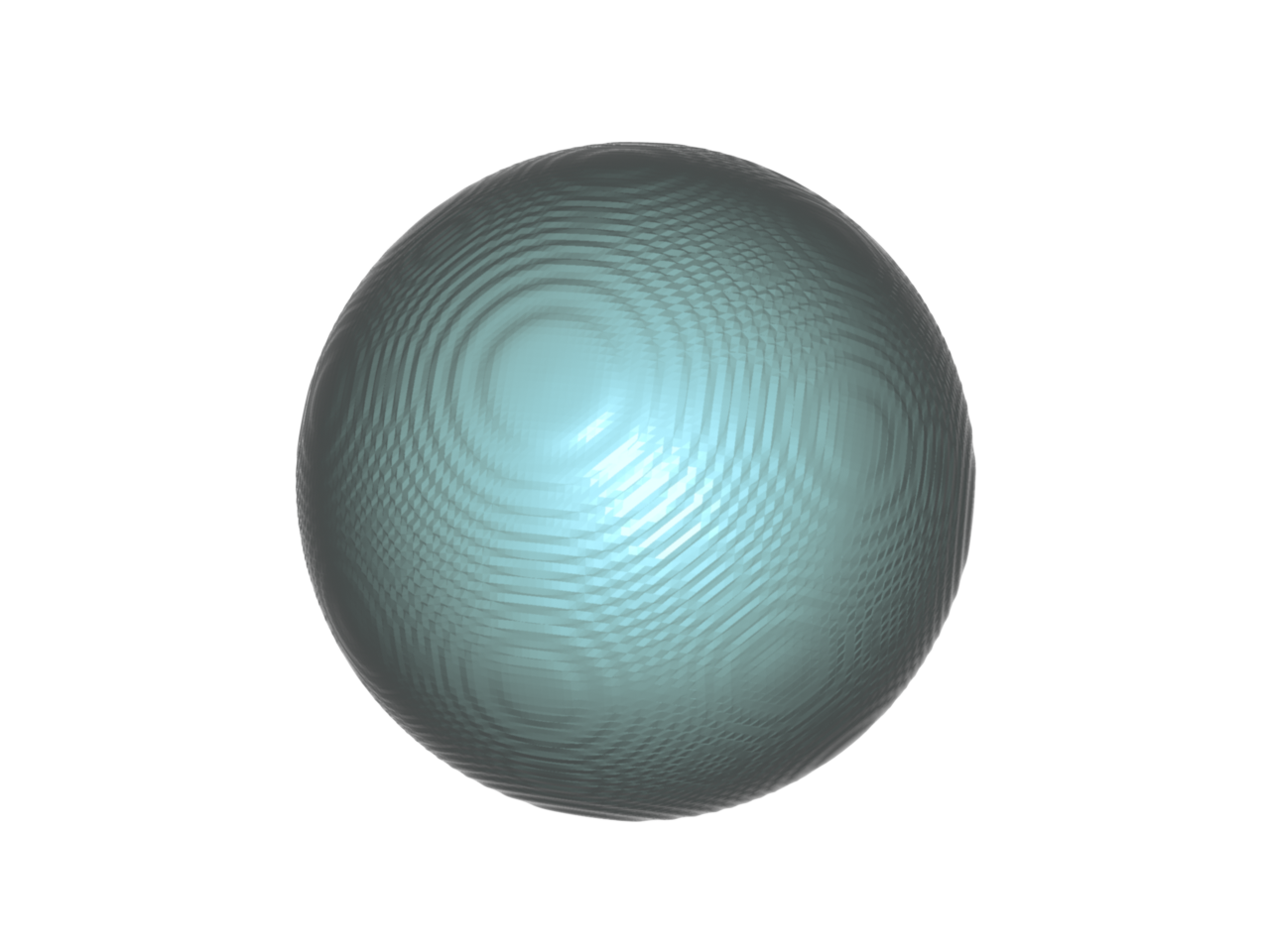 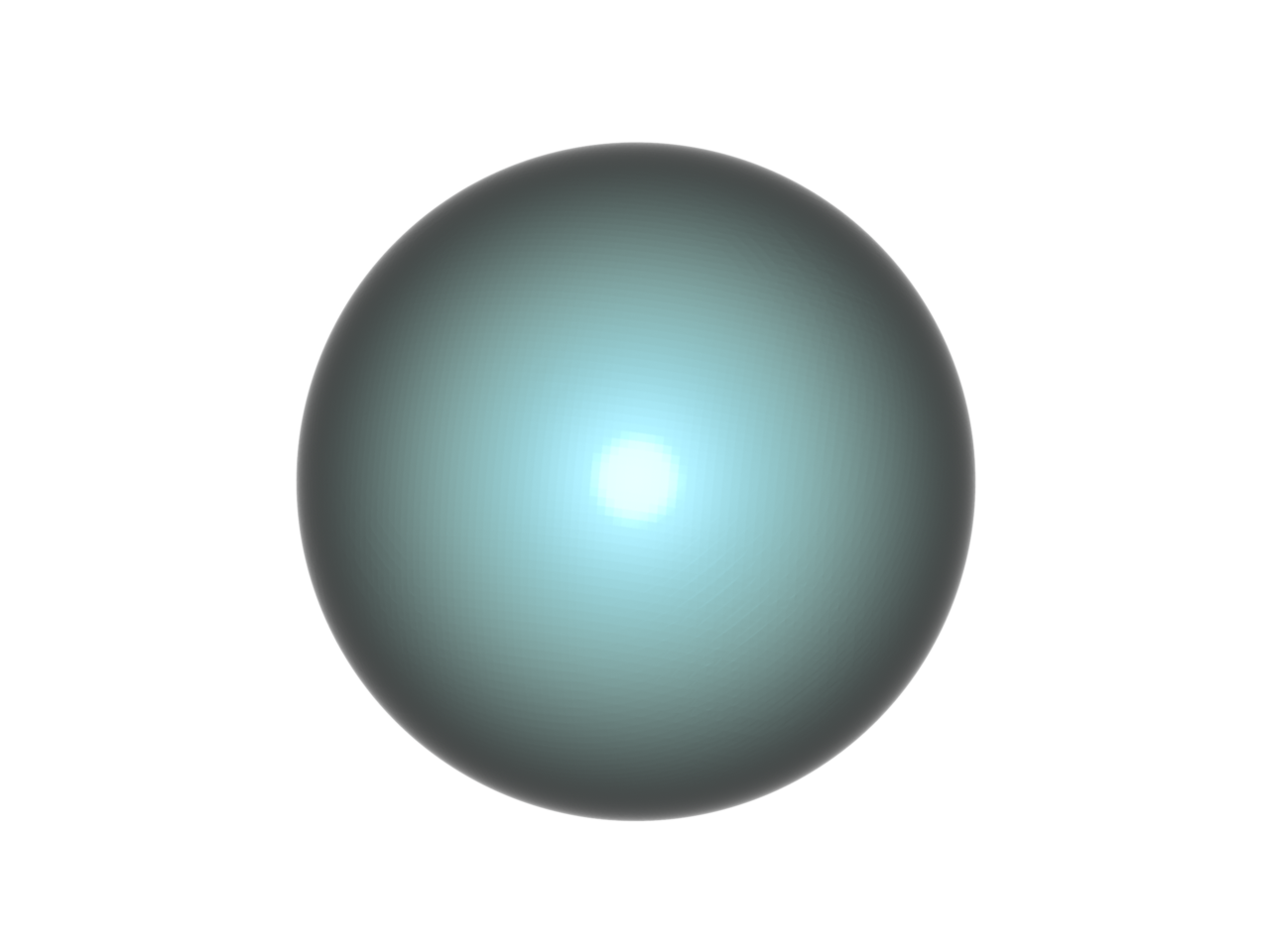 MC
Ours
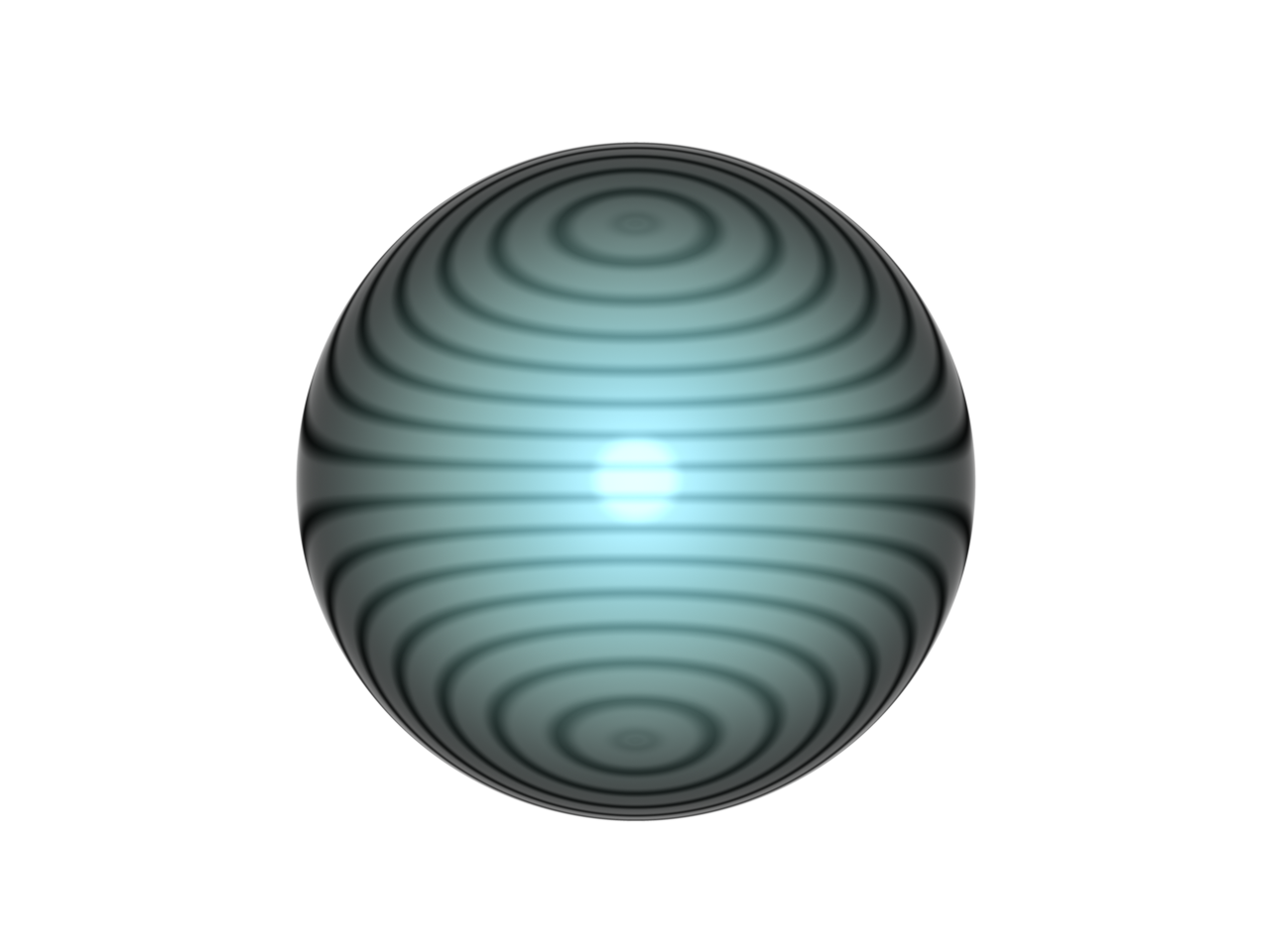 Perfect Sphere
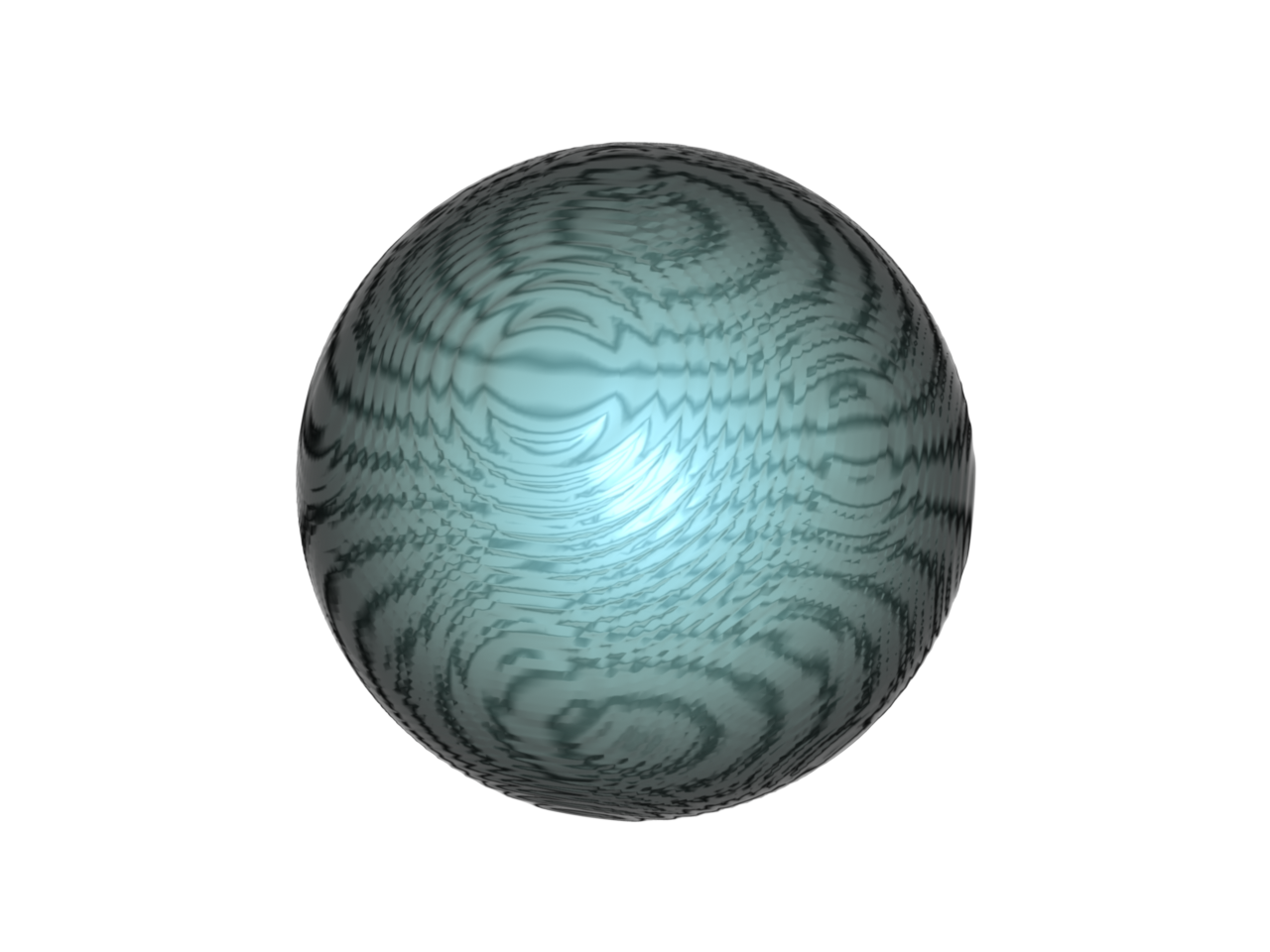 MC
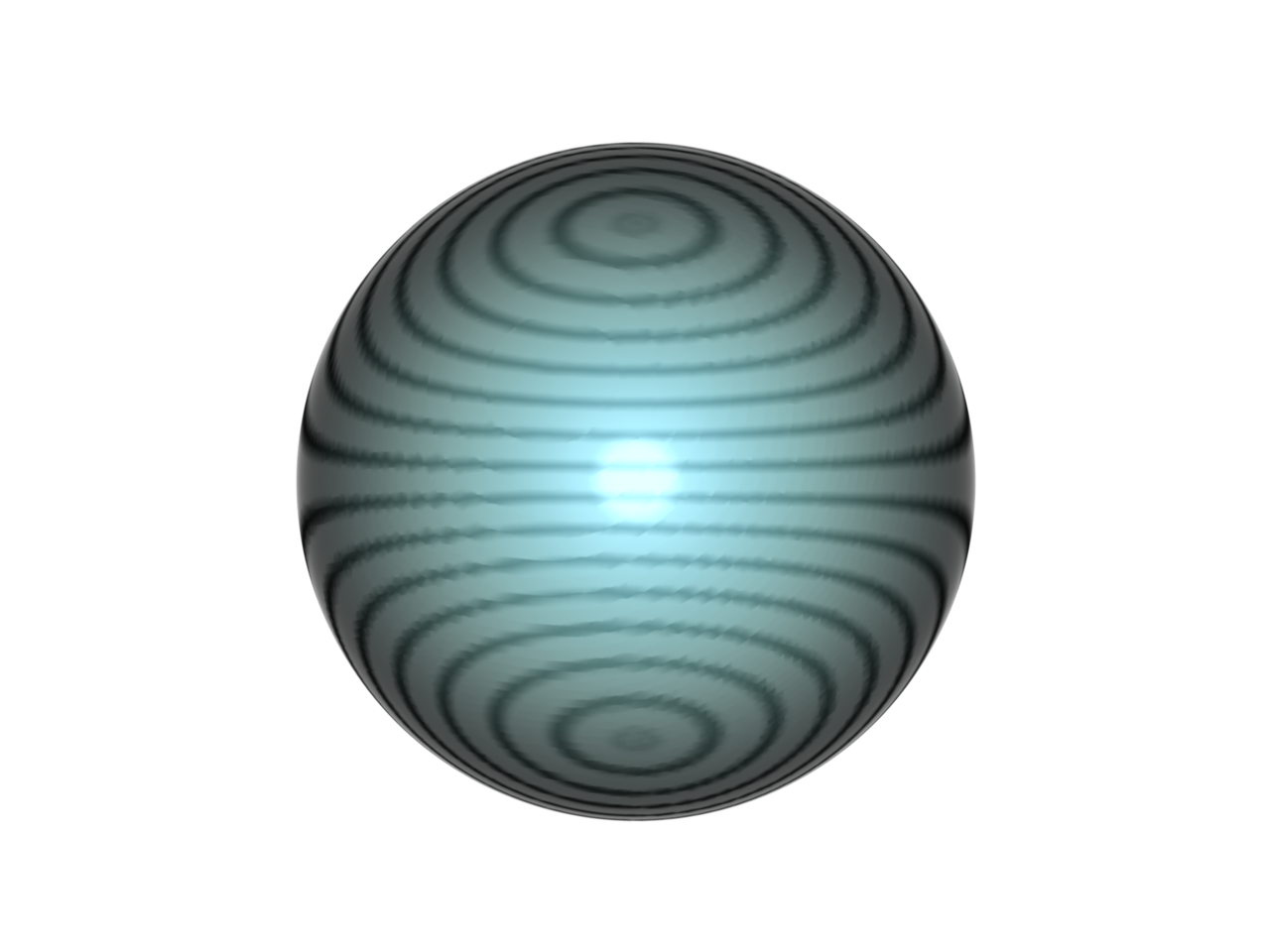 Ours
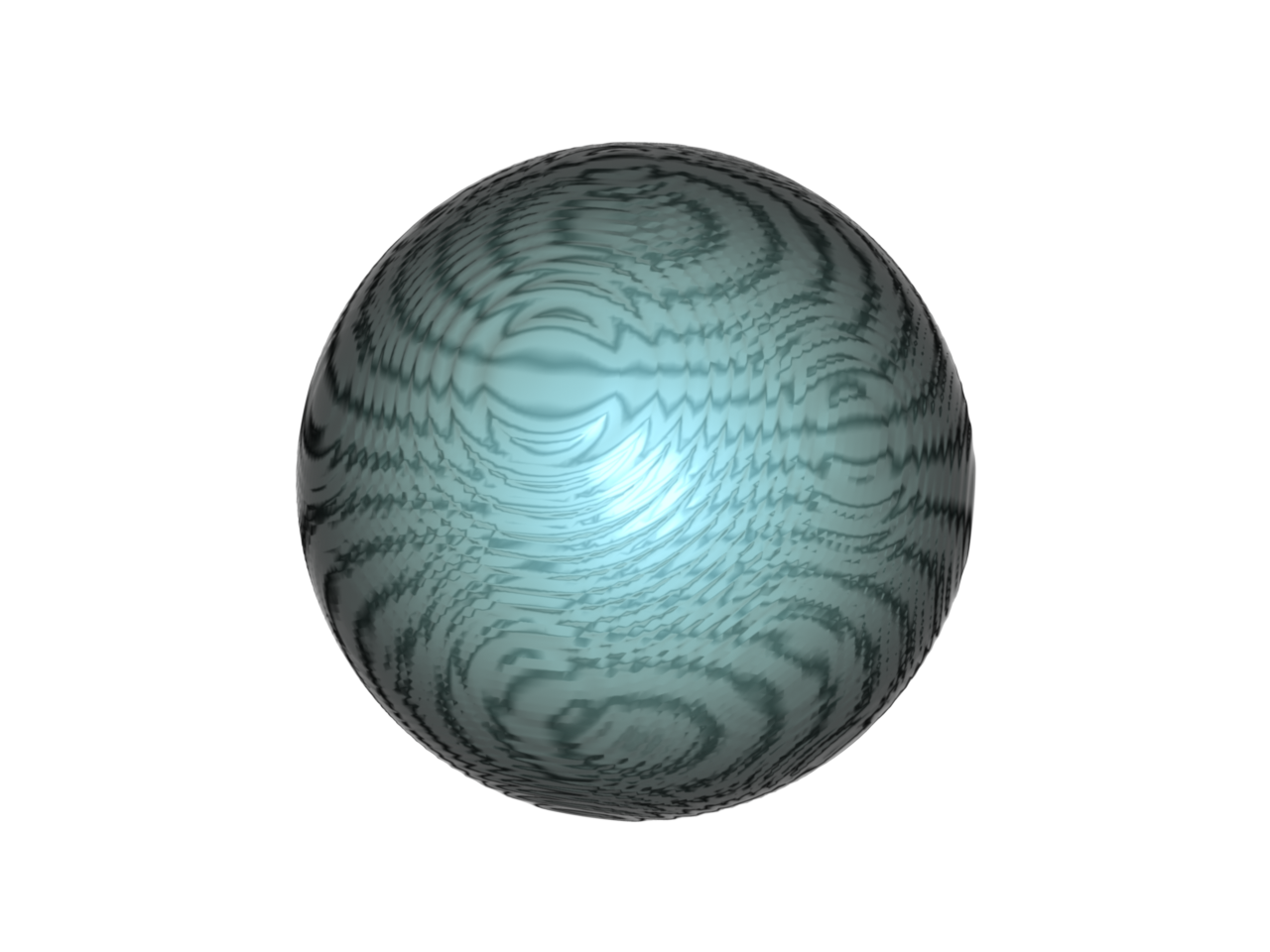 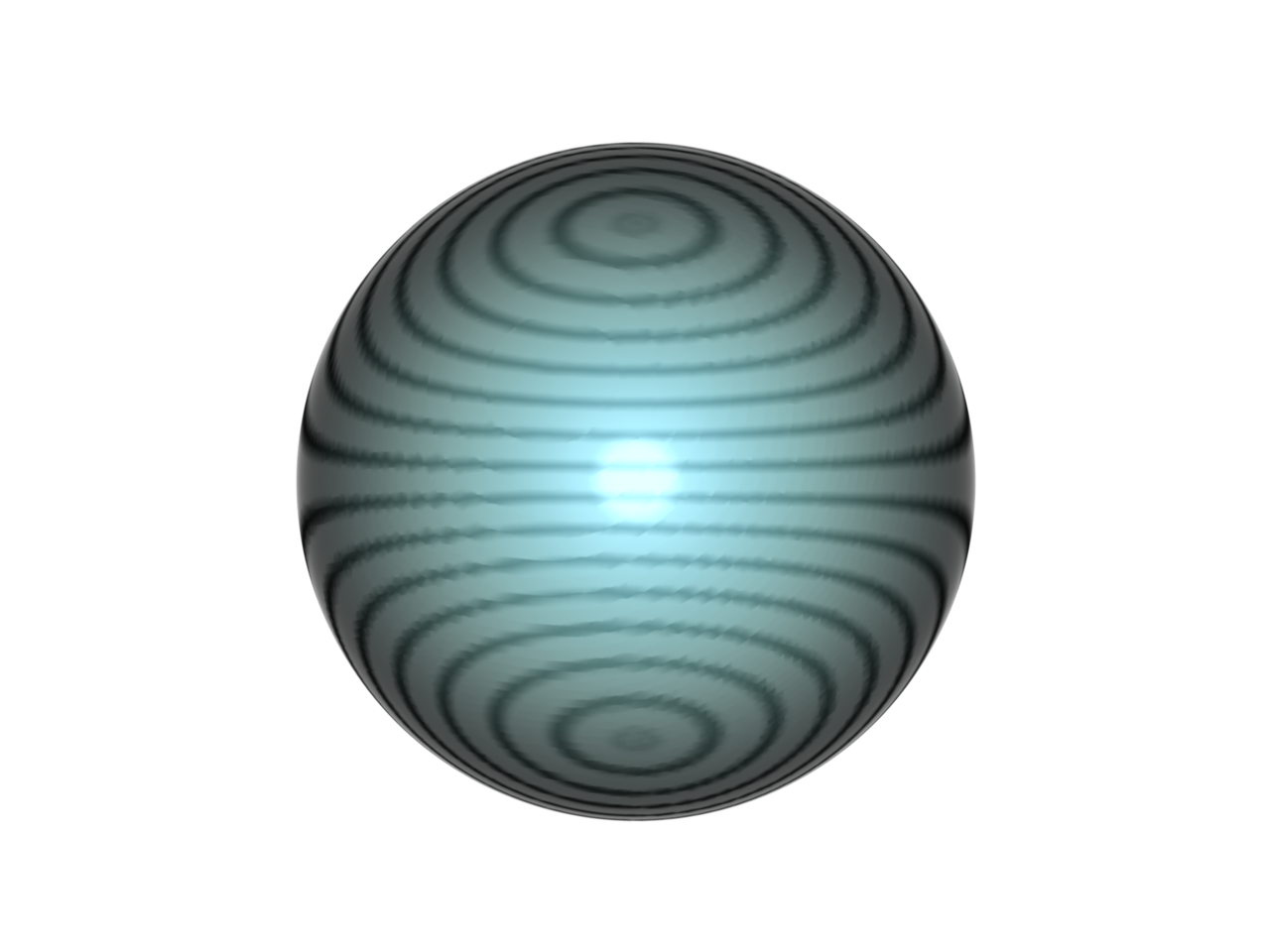 MC
Ours
Sphere Normal Error
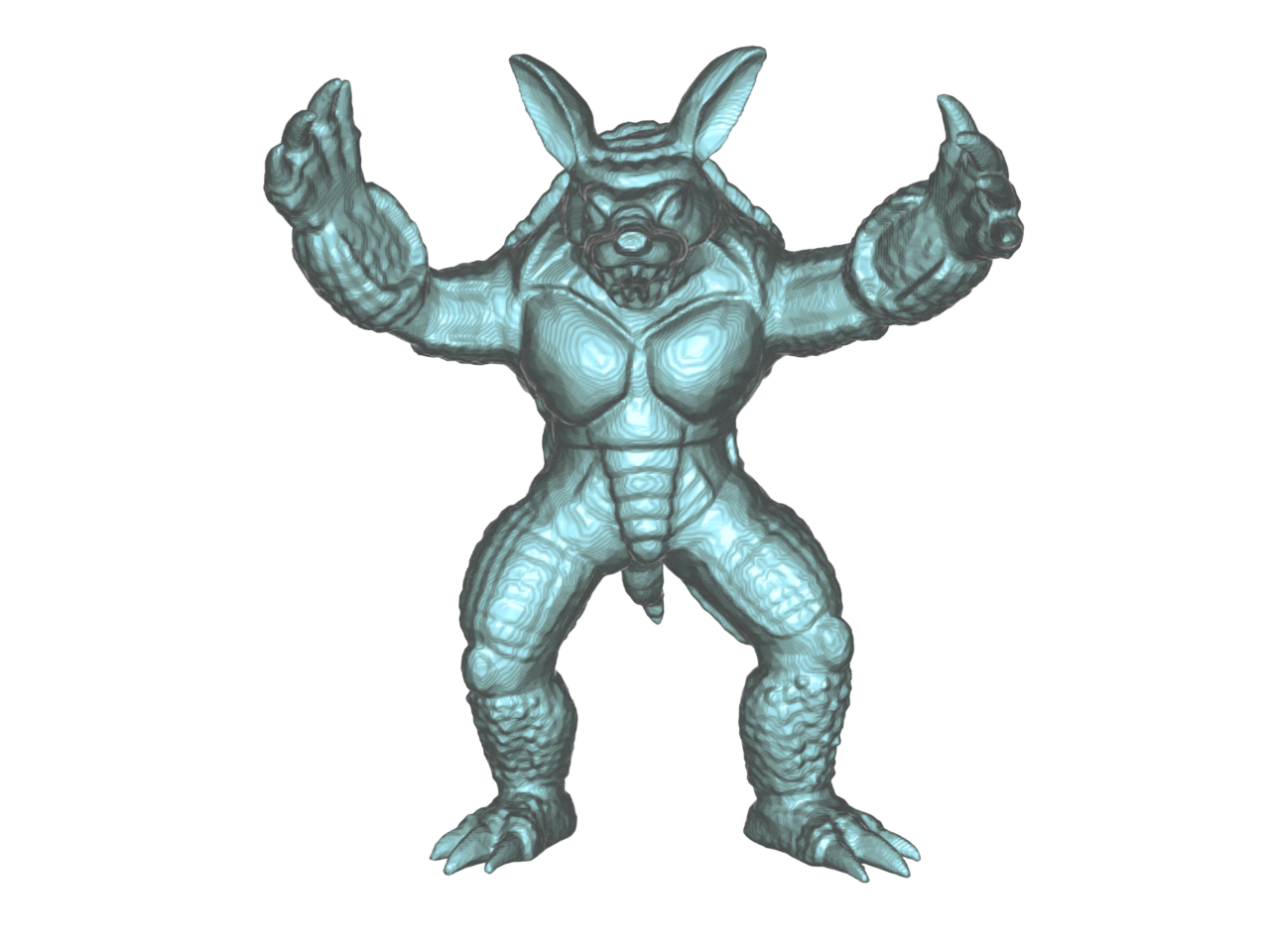 MC
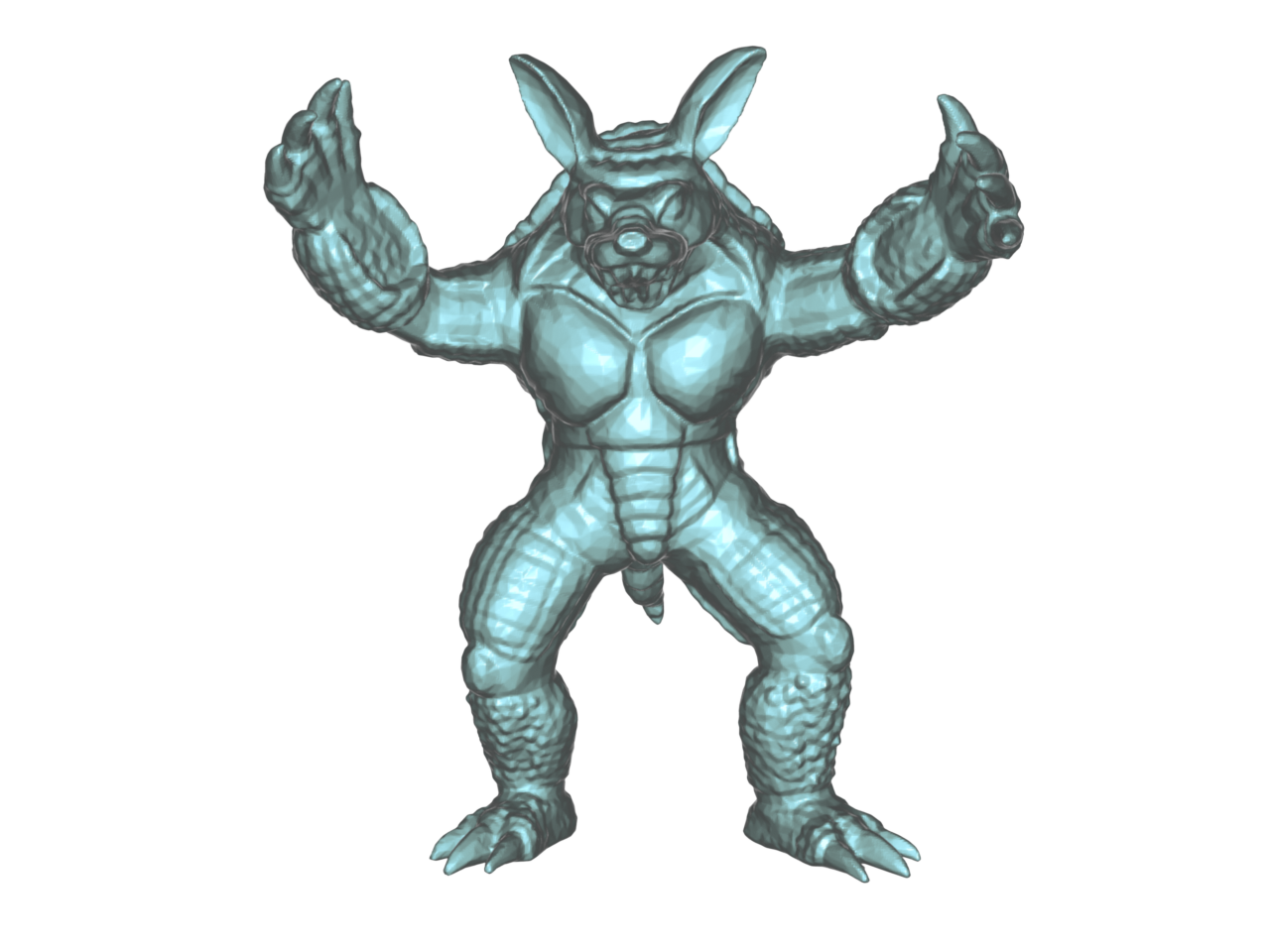 Ours
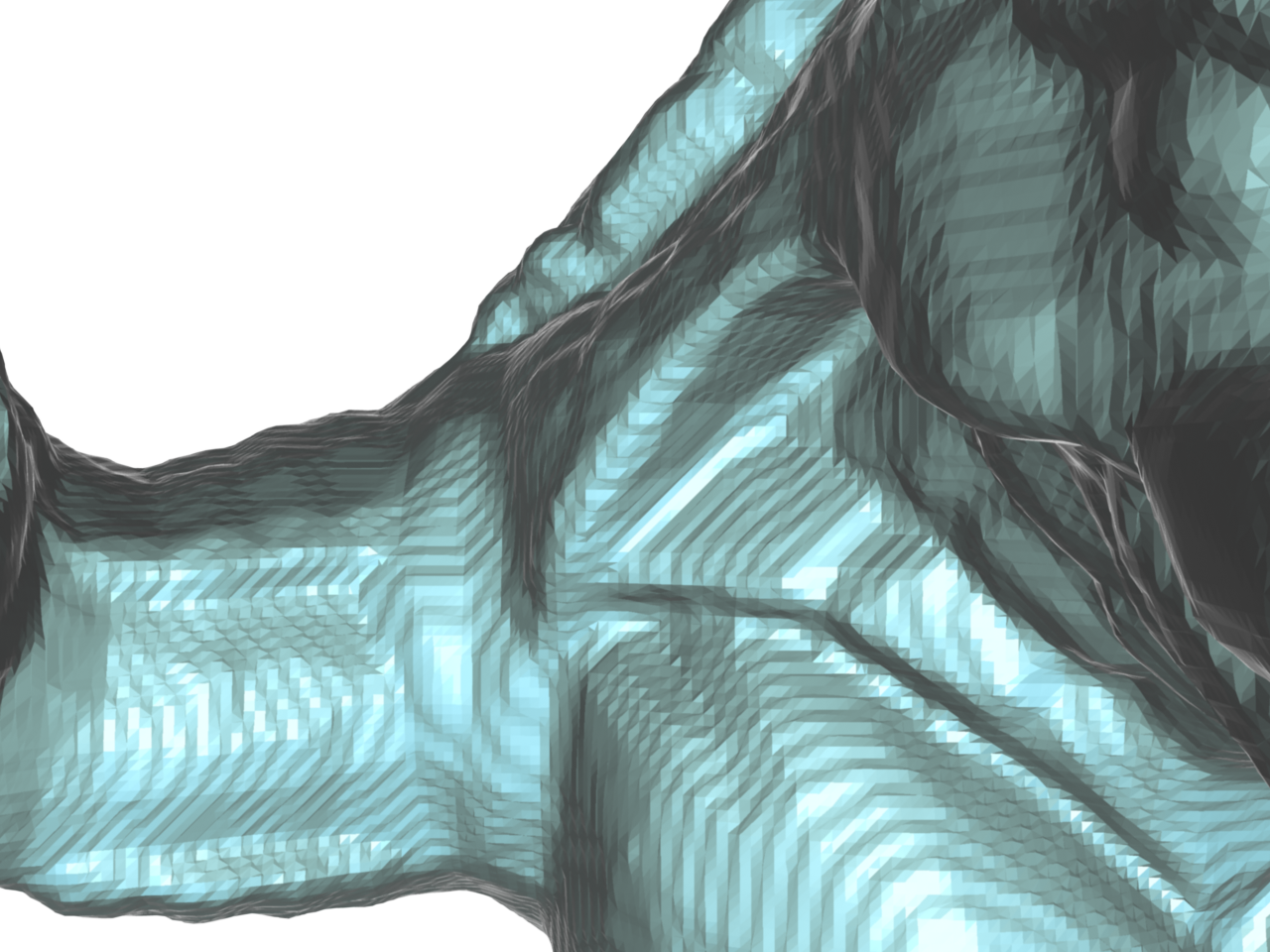 MC
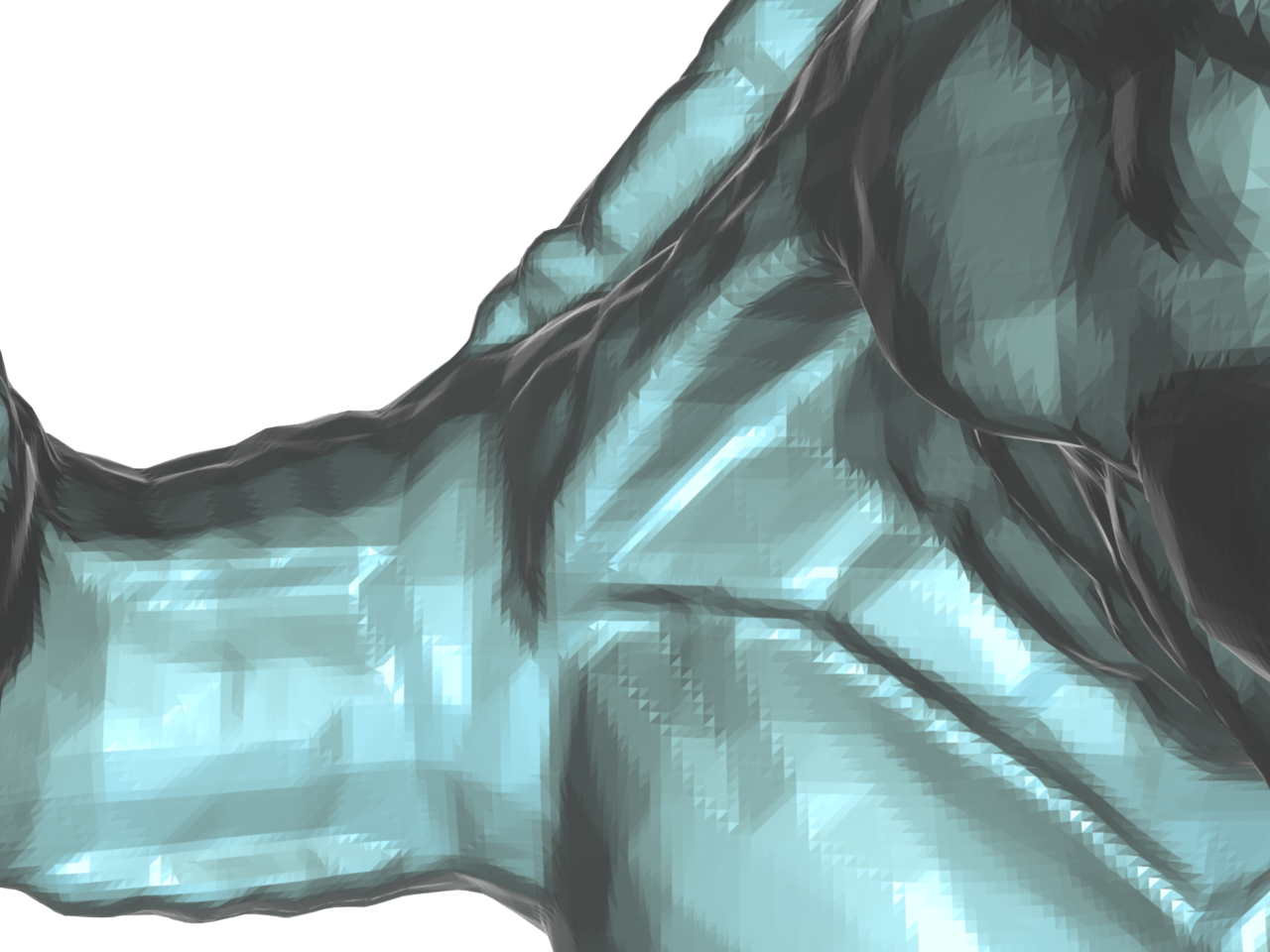 Ours
Limitations?
Conclusion
Replaced Linear Interpolation of Marching Cubes.
Oscillation artifacts removed from surface contours while preserving details.
Inexpensive method not requiring any pre processing of function values, or post processing of output mesh.
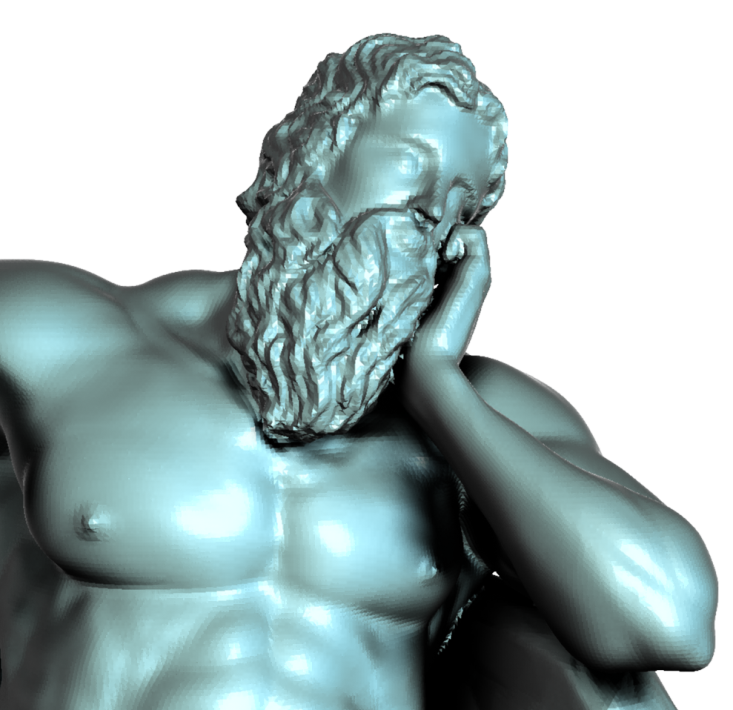 Related Work
Adaptive Grid Contouring
[Schaefer and Warren 2004]
[Lorensen and Cline 1987]